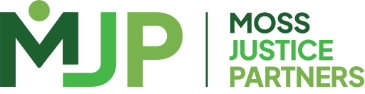 From Payment Plans to Penalties: Fines and Fees in the Criminal Justice System
Ebony L. Ruhland, PhD | Rutgers University Newark
April 2025
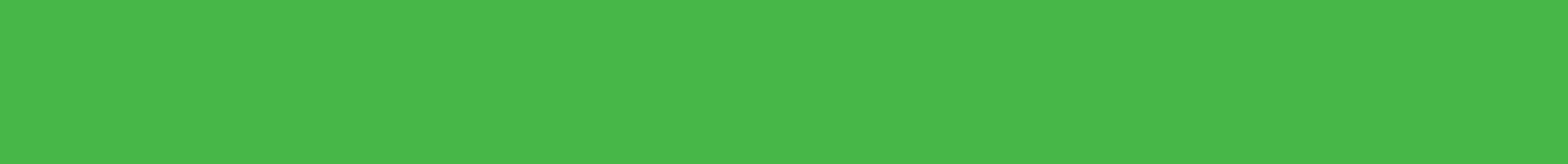 1
[Speaker Notes: LaToya starts with ‘Thank you’s for attending / brief intro]
Meet the Presenters
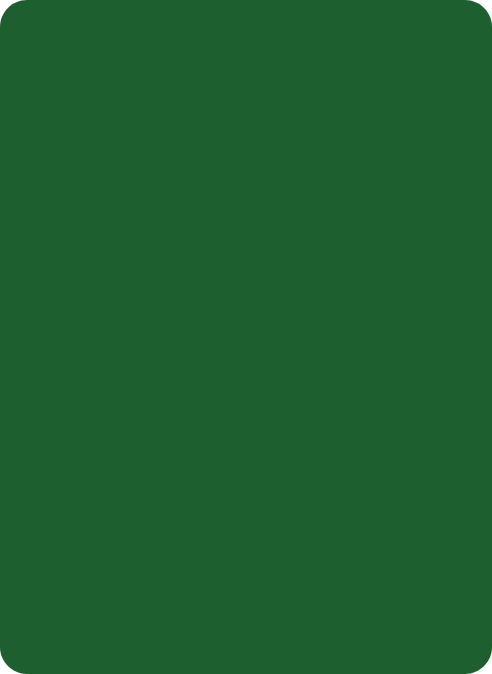 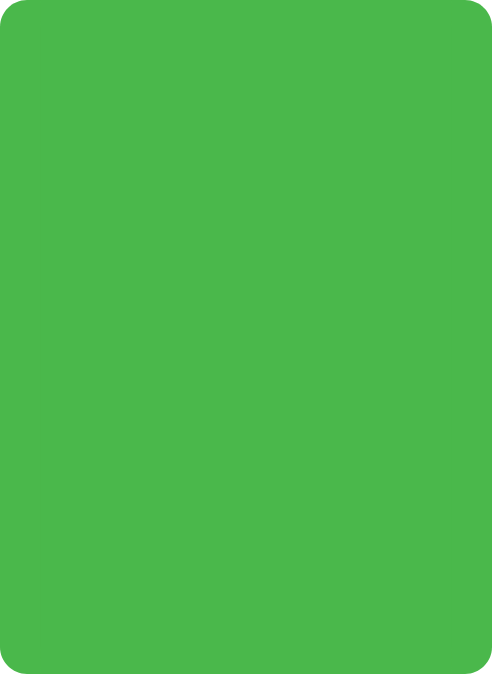 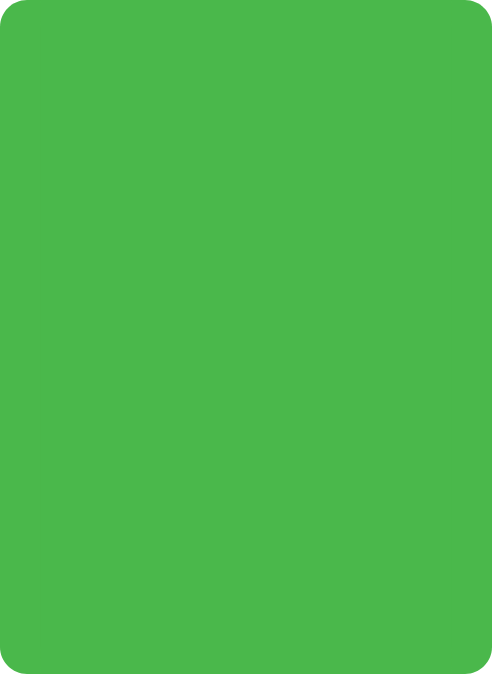 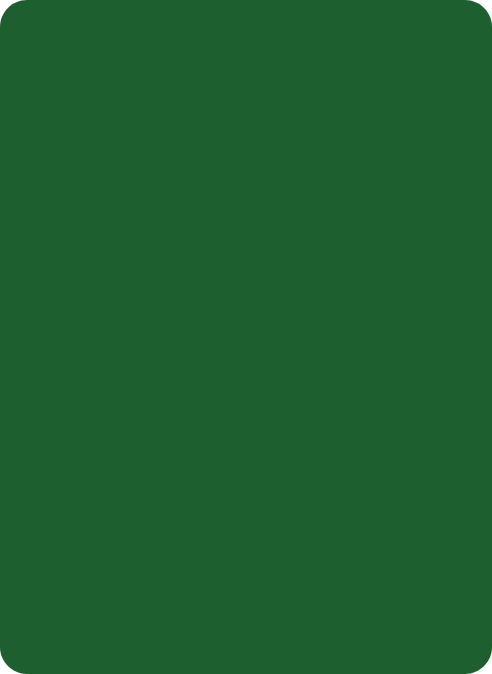 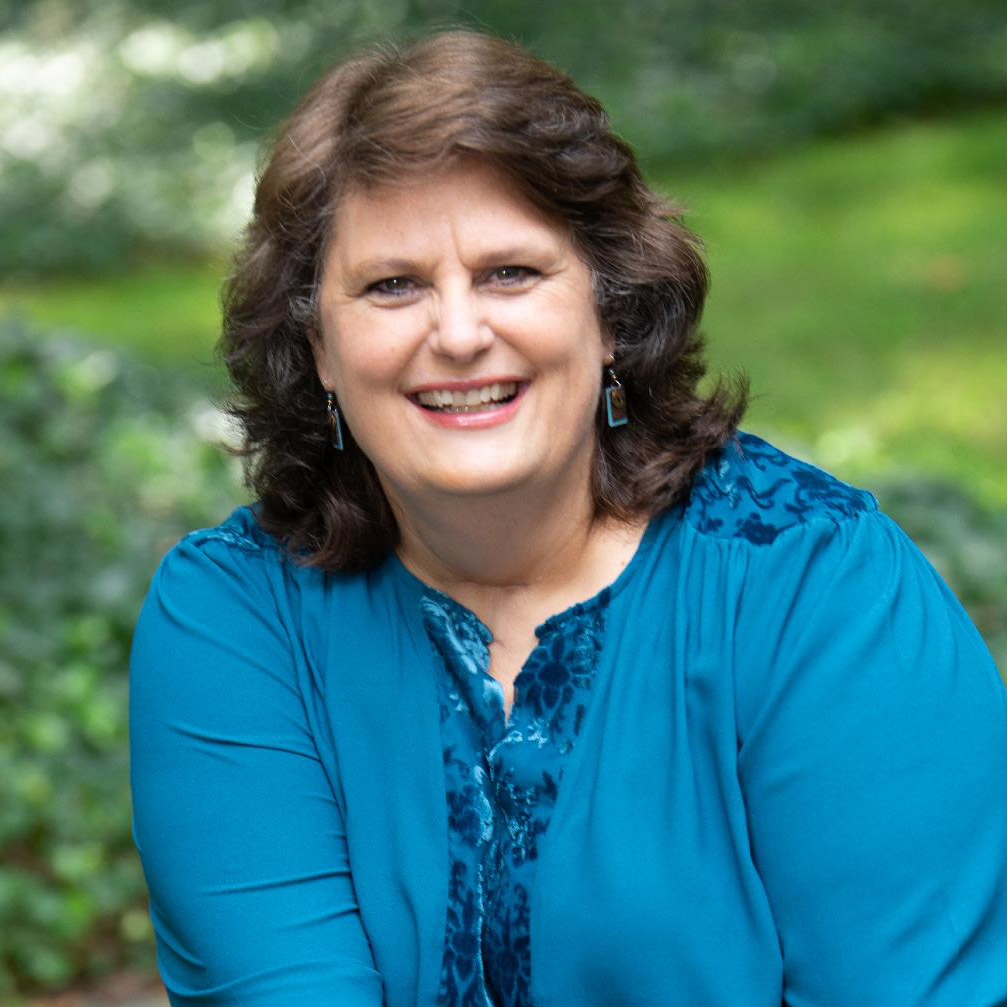 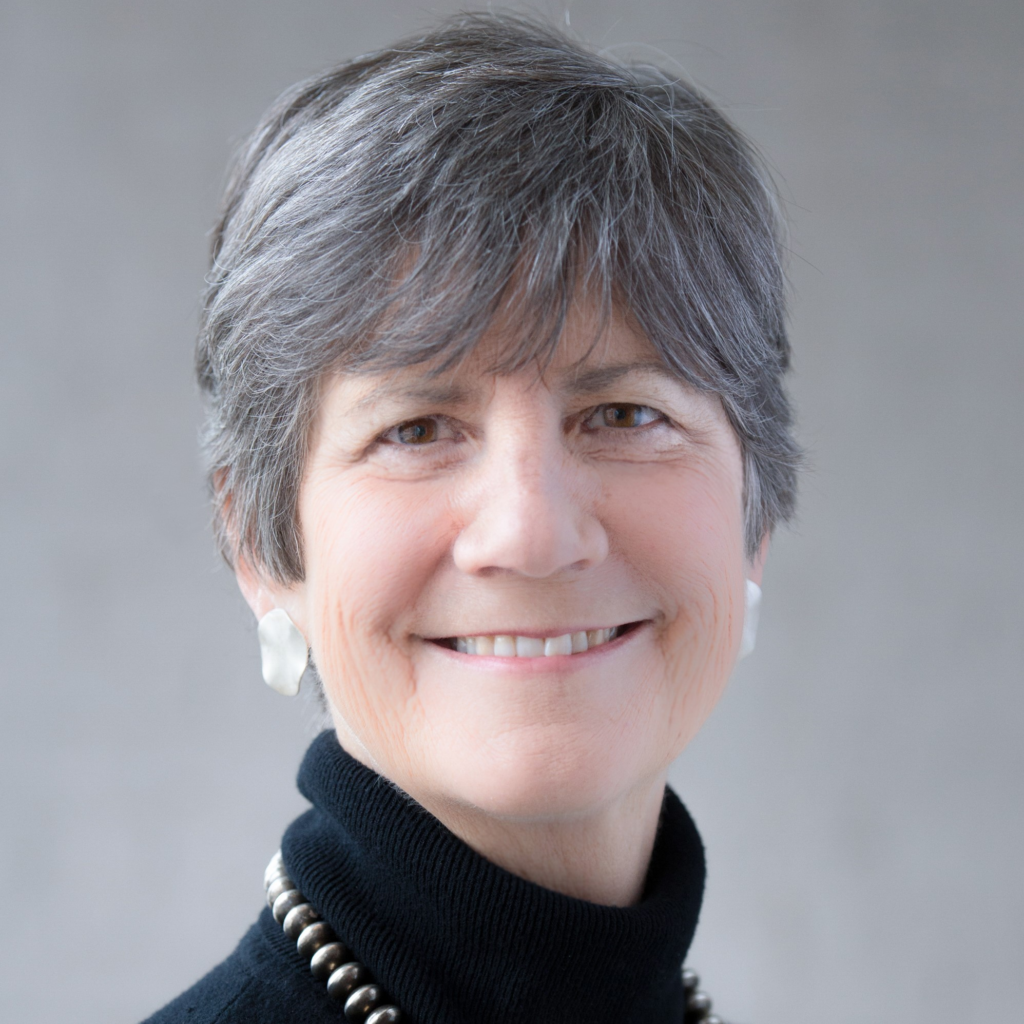 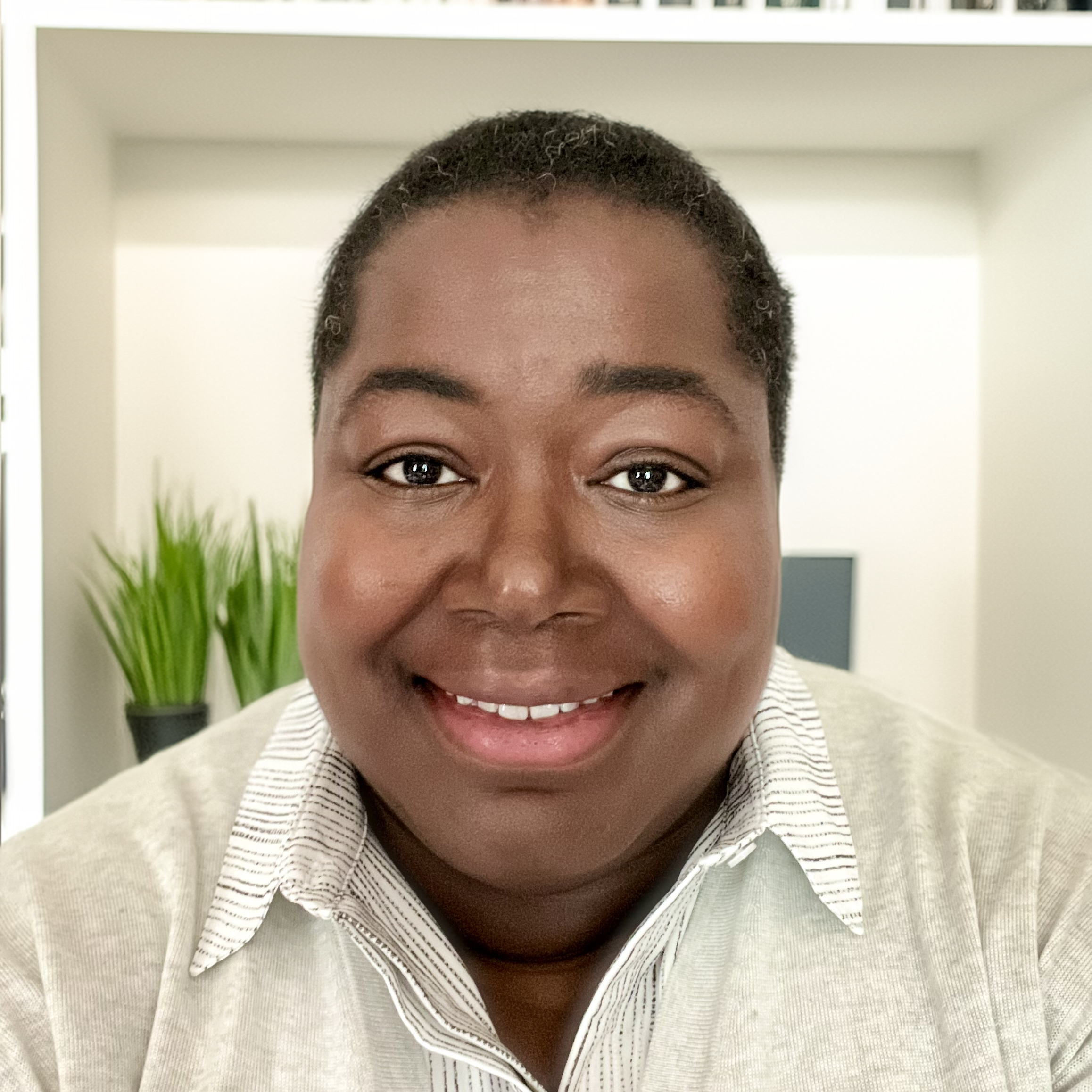 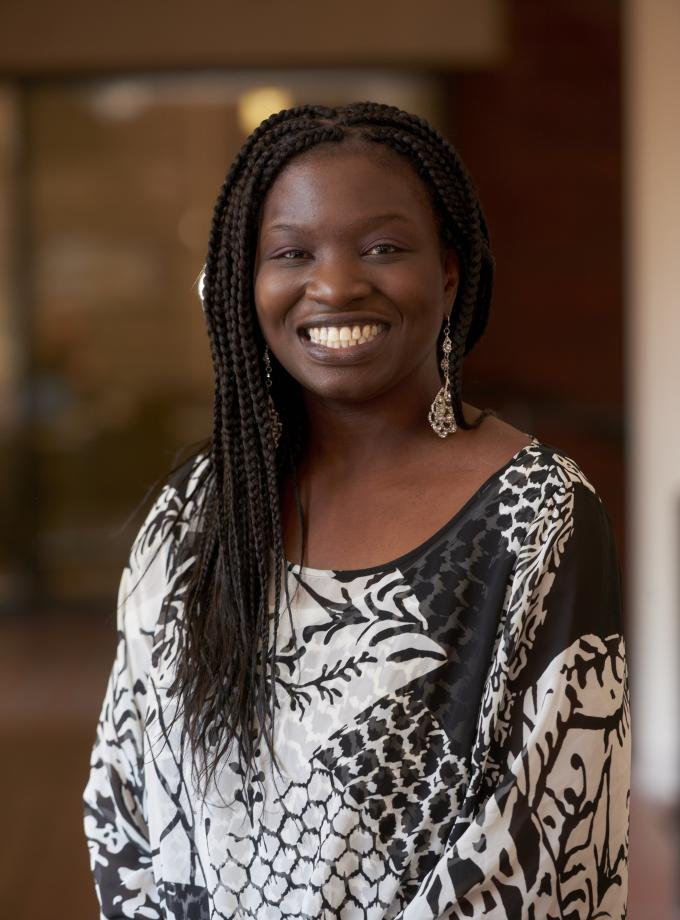 Shawn Flower
Ebony Ruhland
LaToya Wesley-Colm
Andie Moss
Choice Research Associates
&
PI The Anat Project
Associate Professor
& 
Presenter
MJP Executive Director
&
Moderator
MJP Founder
&
Moderator
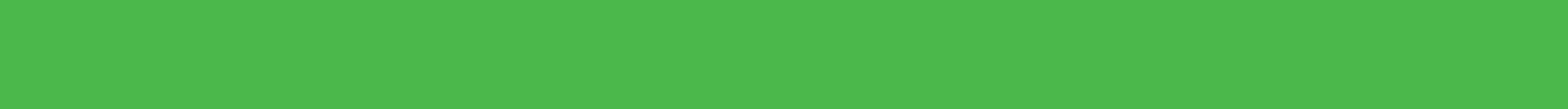 2
[Speaker Notes: Andie will kick it off as the founder

Ebony, Andie, LaToya, and Shawn to briefly self introduce]
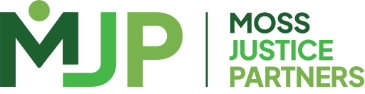 About Moss Justice Partners (MJP)
Vision: Create safe, supportive, and innovative spaces and services that uplift underserved and marginalized populations.

Mission: Identify and fill critical gaps for justice-impacted individuals and their loved ones through partnerships and innovative solutions.
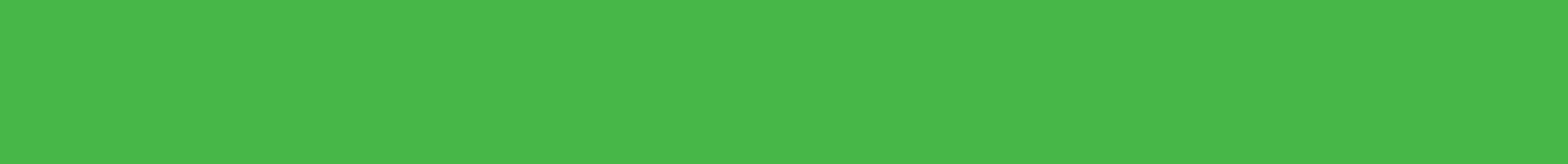 3
[Speaker Notes: Andie – overall Why of MJP, what her vision is, and then mission]
MJP Board of Directors
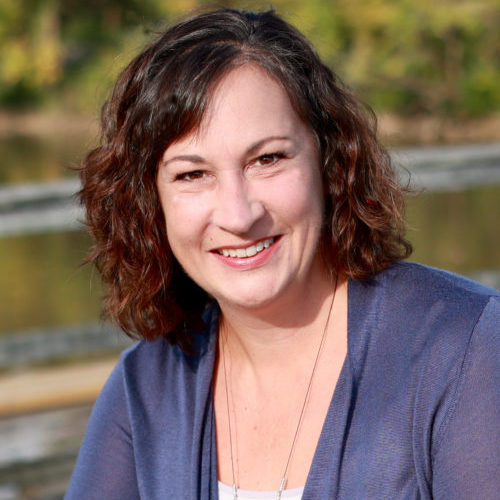 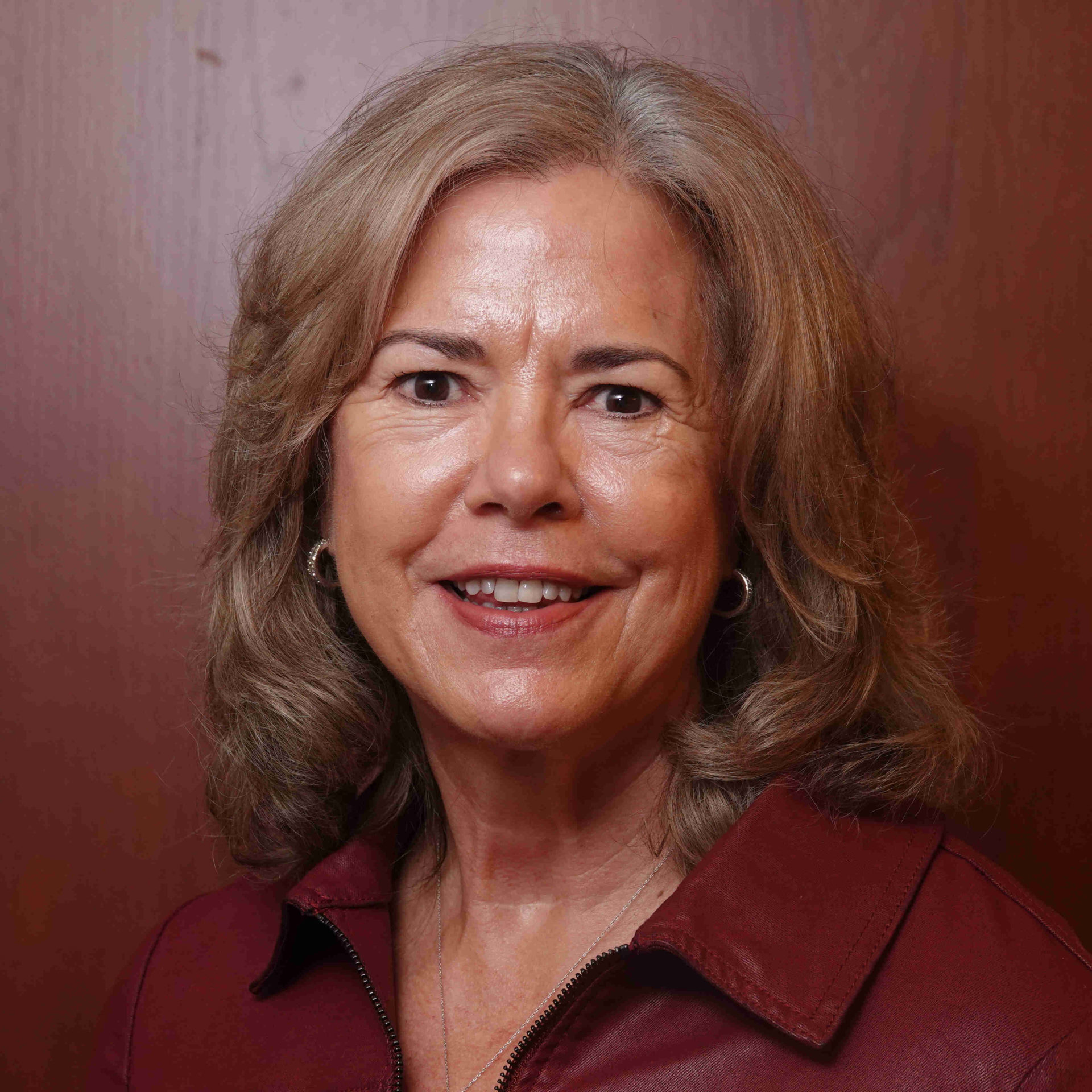 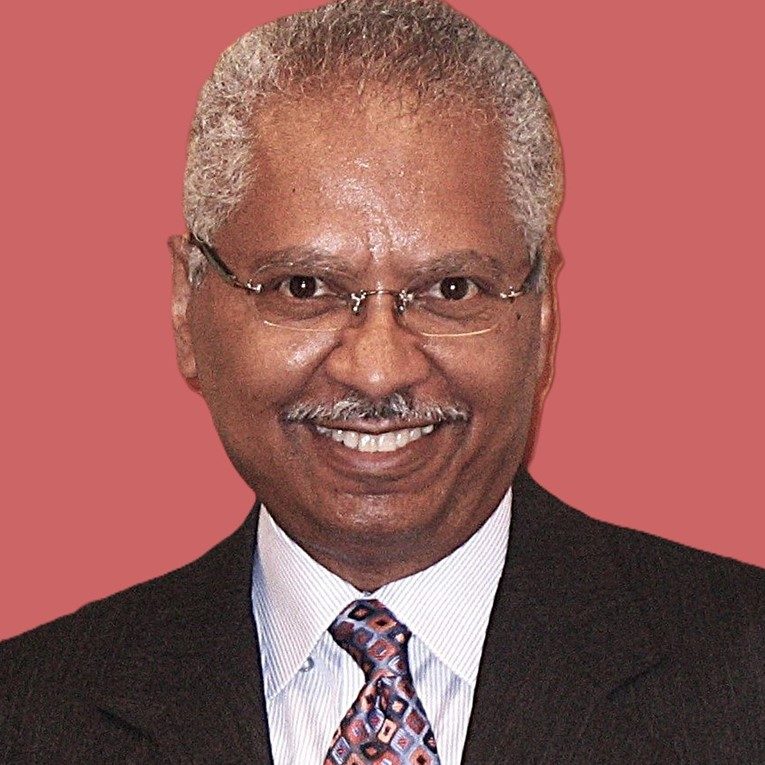 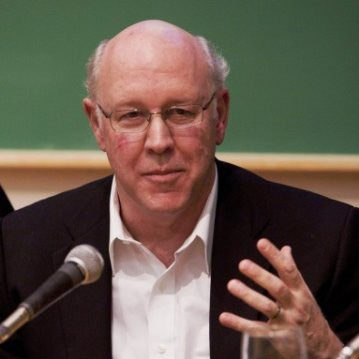 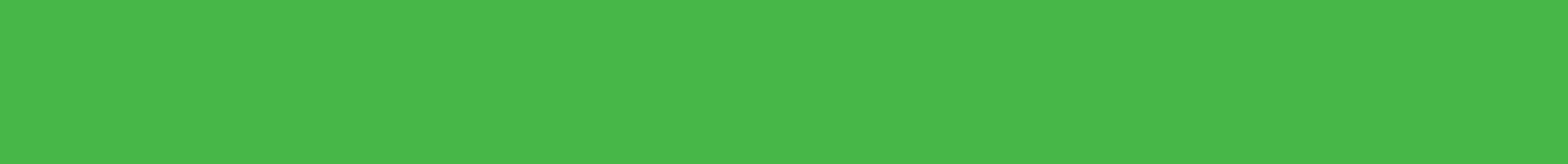 Karen Wilson
Sam Moss
Ann Schlarb
Reggie Wilkinson
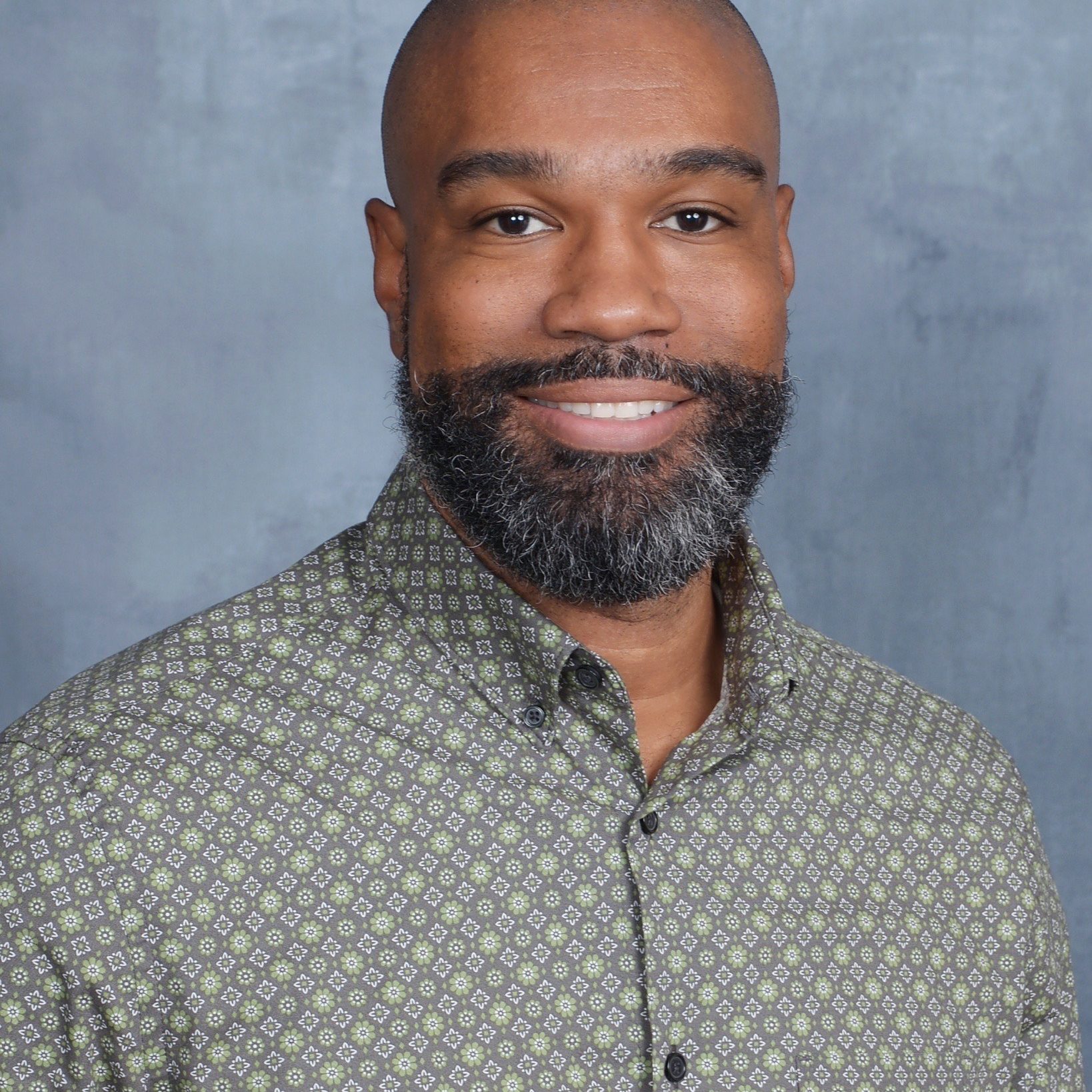 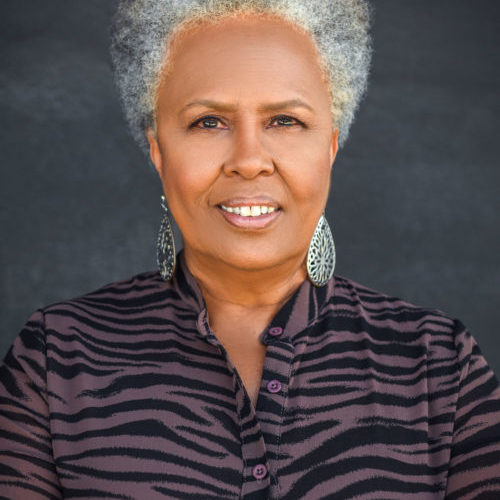 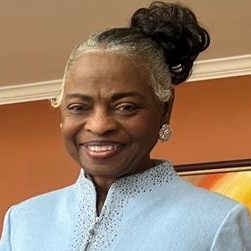 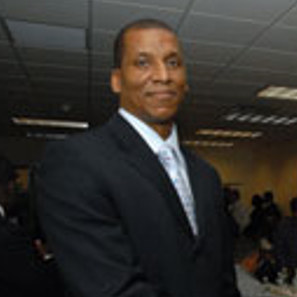 Rodney Mitchell
Patrice Gaines
Arthur Chiles
Barbara Ridley
4
[Speaker Notes: Andie – mention Board’s lived experience, development expertise, etc. 

Revise slide to include photos of full Board / Council]
MJP’s Key Areas of Focus
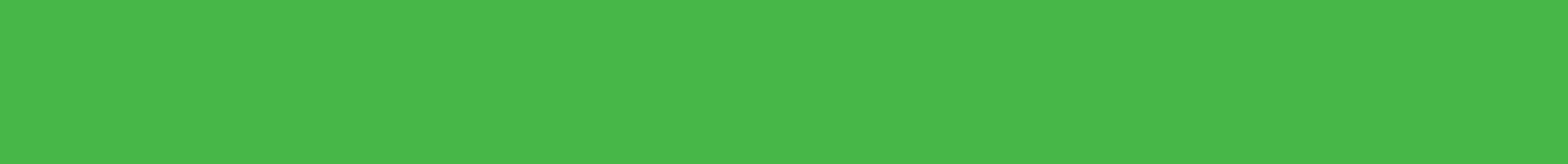 5
[Speaker Notes: LaToya – talk about the buckets:

 Research: Conduct and support research on overlooked areas affecting system-involved populations, leveraging evidence-based practices.

 Education: Advocate for and provide training to enhance access to education for underserved communities and justice professionals.

Thought Leadership: Share insights and innovations that can transform the justice system and improve outcomes for those impacted.

Reentry & Safety: Develop programs that support successful reentry and personal and family safety.

Scholarships: Manage funds to support returning students, especially those pursuing careers in finance.]
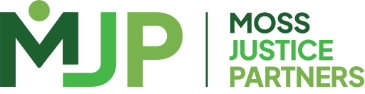 About The Anat Project
The Anat Project seeks to engage with scholars and researchers exploring topics identified as gaps in the criminal justice system and disseminate their findings to judges and other judicial system actors.  By sharing evolving evidence-based criminology research data, this will help avoid implicit bias, reduce recidivism, and promote successful reentry.
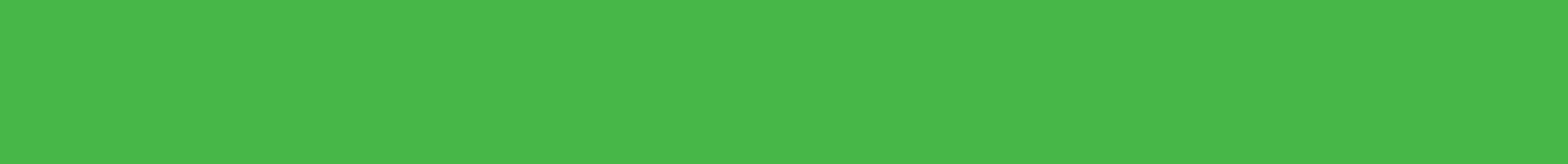 6
[Speaker Notes: Shawn]
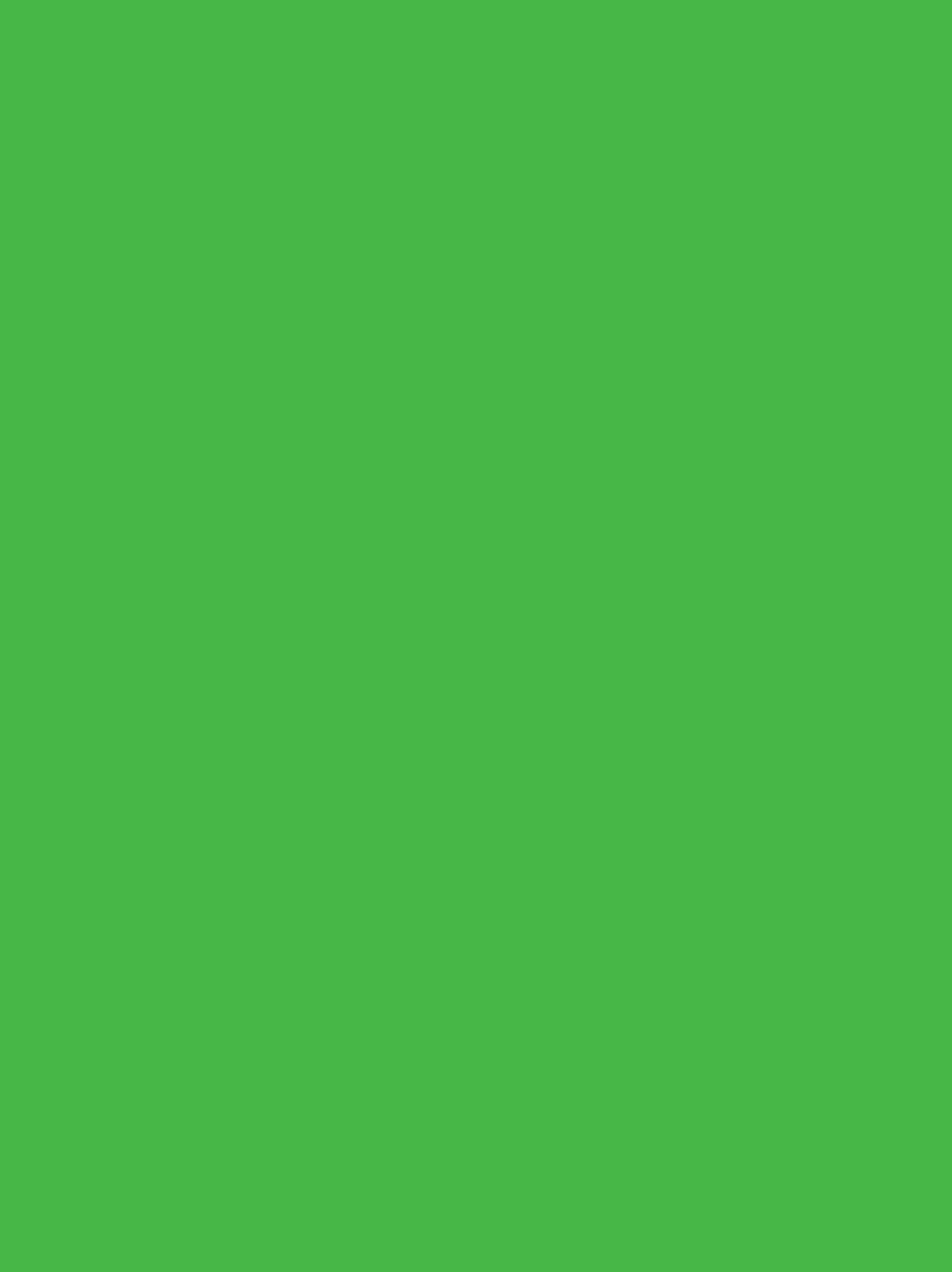 Today's Agenda
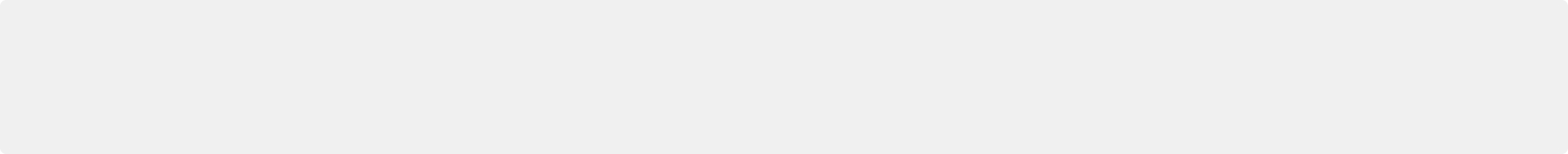 1
Overview and Background of Monetary Sanctions in the Criminal Legal System
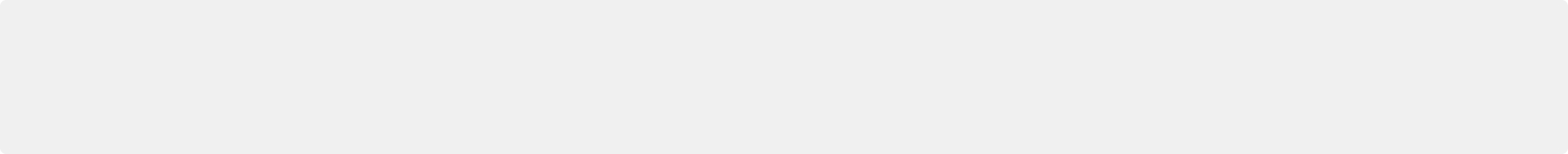 2
Community Corrections Fines and Fees Study
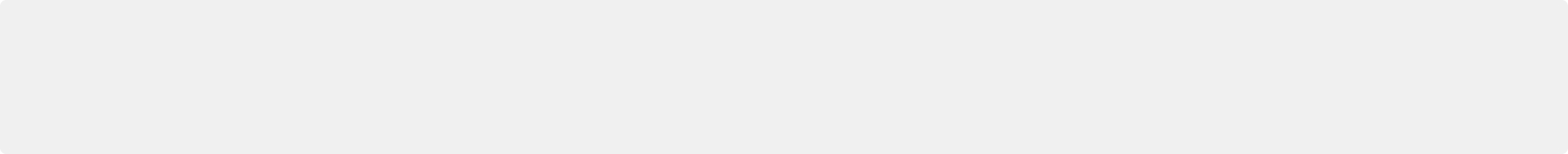 3
Discussion and Next Steps for Research and Policy
7
[Speaker Notes: LaToya/Ebony 

Discussion will focus on fairness and effectiveness]
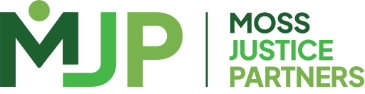 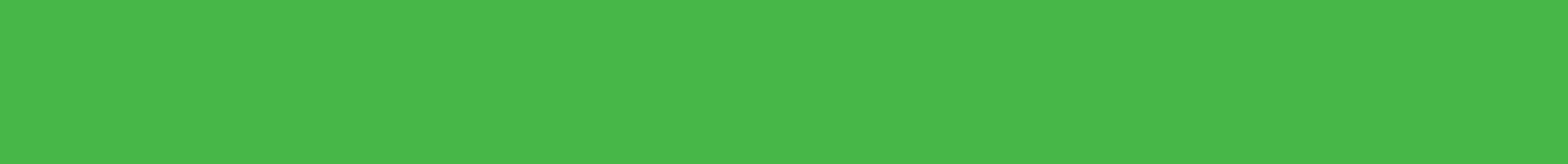 8
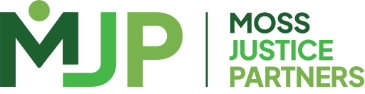 Restitution
Restoration

Recovery / Recouping Costs

Individuals and Businesses
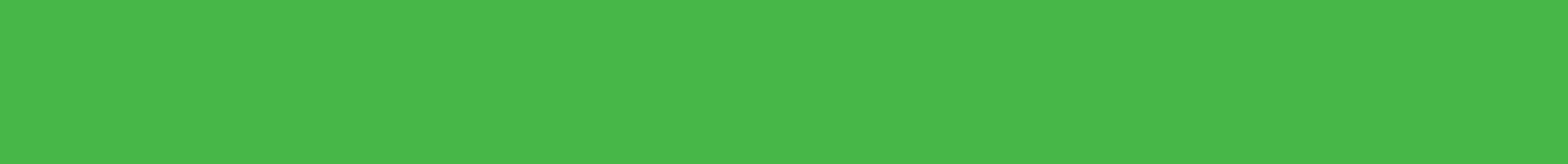 9
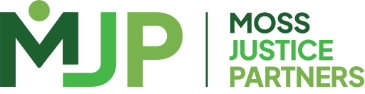 Fines
Typically, the punishment for the offense

Varies based on offense type and level
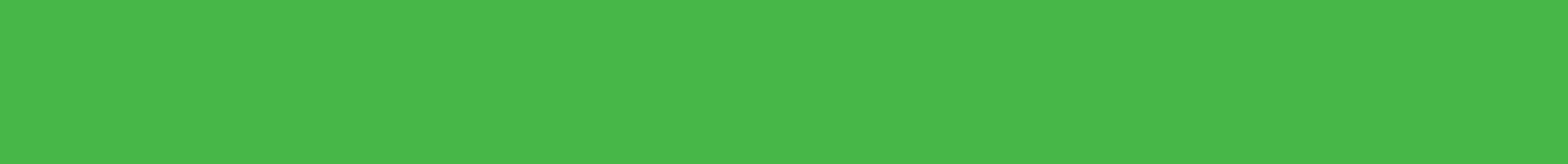 10
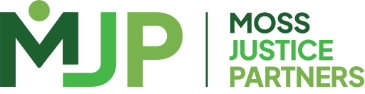 Types of Fees
Court costs
User fees
Community supervision fees 
Probation/Parole/Electronic Monitoring)
Program/treatment fees
Administrative fees
Surcharges/interests
Late fees
Special Funds
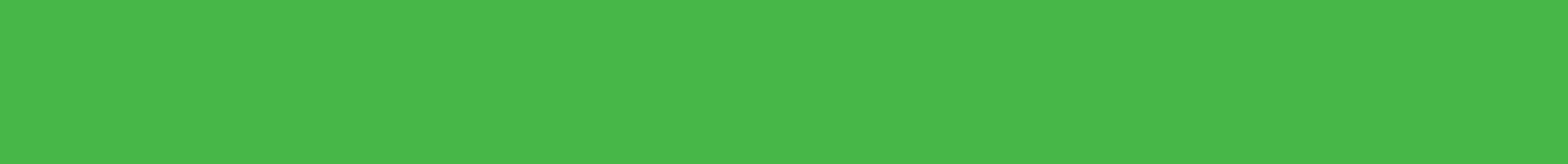 11
[Speaker Notes: One site I studied at 53 fees individuals could be assessment 

Limitations too with program/treatment fees because private providers often providing those]
What are the correctional goals of fees?
12
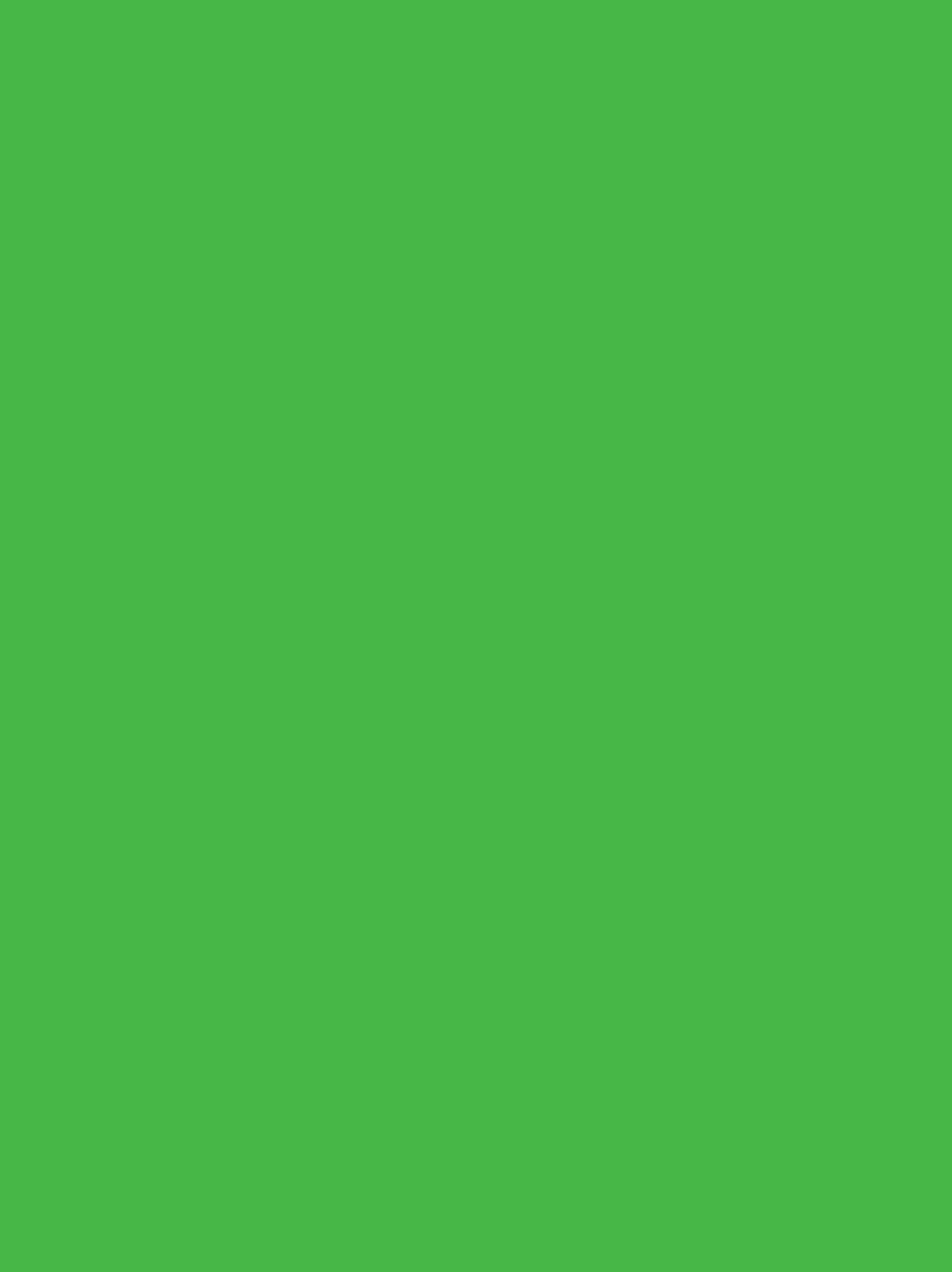 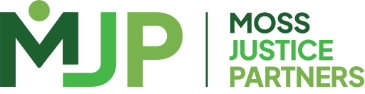 Background on Monetary Sanctions
13
[Speaker Notes: Discussion will focus on fairness and effectiveness]
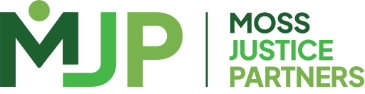 Background on Monetary Sanctions
The use and number of monetary sanctions has grown (Harris, 2016)

Why?
Rising number of people under correctional control (Phelps, 2018)
Limited increases in operational budgets
Models of “pay your own way” (Ring, 1989)
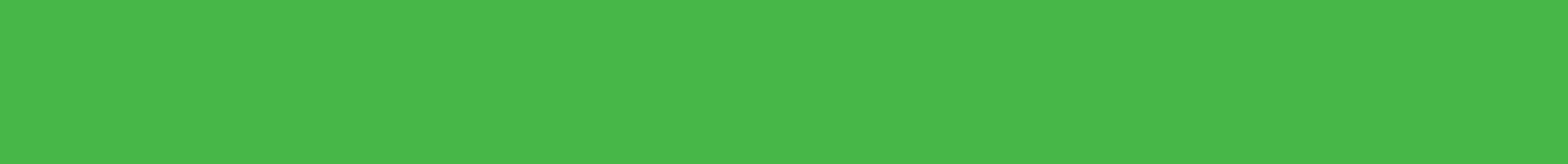 14
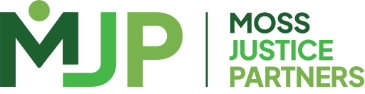 Background Continued…
Operations of monetary sanctions in community supervision 
Vary across the United States but also within states
How the money is used varies:
General funds 
Directly by the departments/agencies 
Indirect 
Other (i.e., roads, victim service funds)
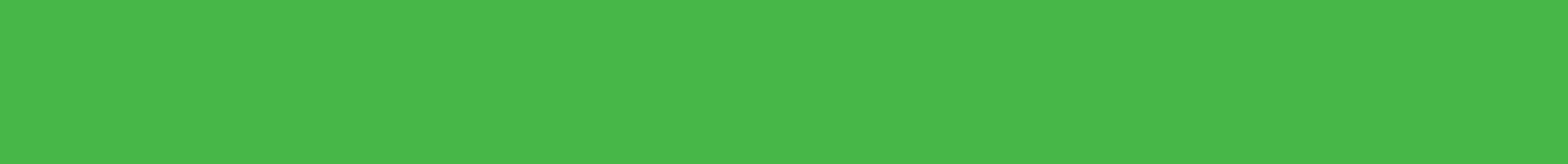 15
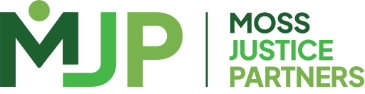 Background Continued…
Some departments heavily rely on them for operations (Jermstad, 2019)
Collections during check-ins and part of the performance review/staff meetings  
Reliance on fees  Dependent on people (Jermstad, 2019; King et al., 2022)
Raising concerns over conflicts of interests & potential predatory practices 
Restitution not necessarily prioritized 
1. Probation supervision fees
2. Restitution 
Thus, also creating potentially adverse effects for victims
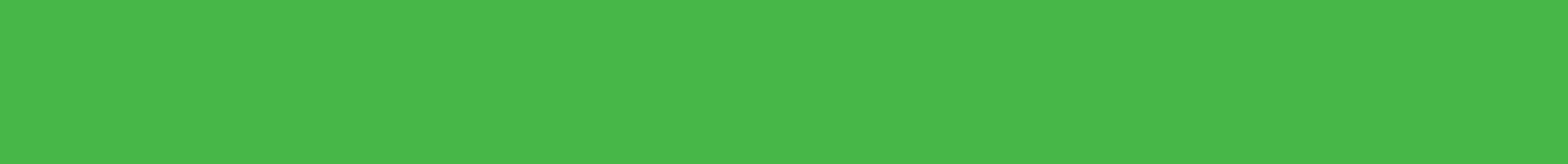 16
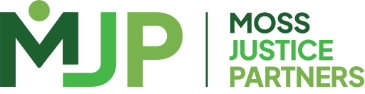 Background Continued…
Adverse effects of monetary sanctions for individuals ordered to pay them: 

Limited employment/income to pay financial obligations (Harris, Evans, & Beckett, 2010)

Balancing other household/family obligations (Harris, 2016; Ruhland, 2021)

Acute and chronic stress due to monetary sanctions  (Harris & Smith, 2022)
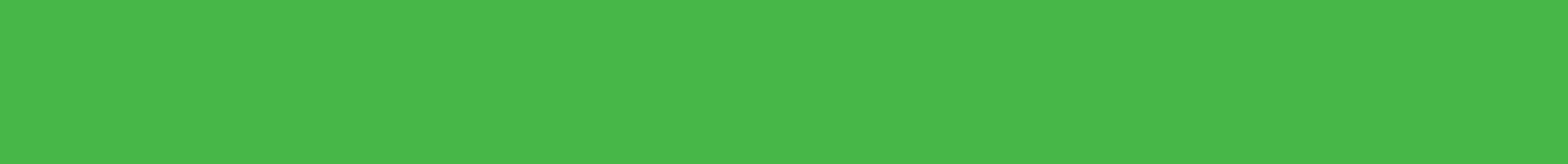 17
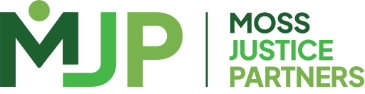 Background Continued…
Impacts on supervision outcomes: 

Individuals with lower fee collection rates, more likely to have their probation revoked (Olson & Ramker, 2001)

Individuals assessed higher amounts of fees, significantly more likely to be revoked (for either TV or new offense) (Ruhland, Holmes, & Petkus, 2020)
Greater delinquency in debt, greater odds of being revoked

Yet, one study showed monetary sanctions did not influence probation violations (Iratzoqui & Metcalfe, 2017)
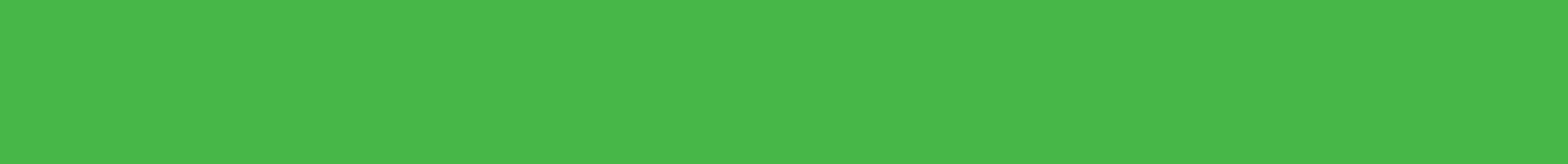 18
[Speaker Notes: Iratzoqui A., Metcalfe]
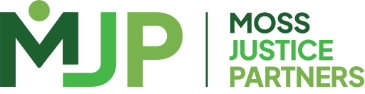 Monetary Sanctions in Community Supervision
Several conditions individuals on supervision must follow or face consequences

Monetary sanctions commonly ordered as conditions of their supervision

Thus, can receive consequences for nonpayment 
Bearden vs. Georgia 
Willful nonpayment or misplace priorities?
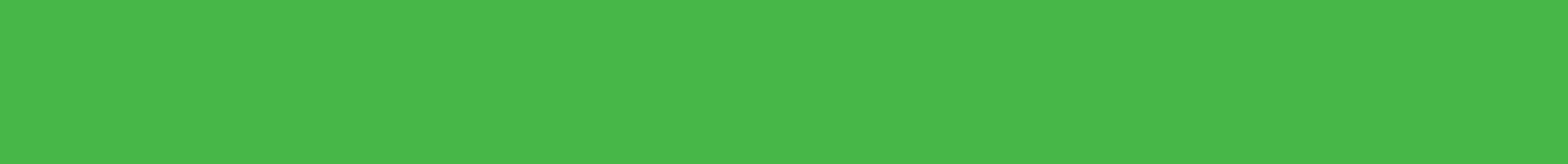 19
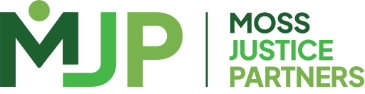 Potential Consequences for Late or Nonpayment
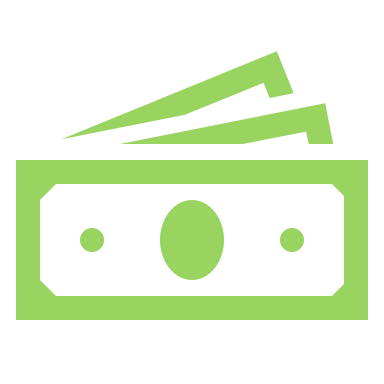 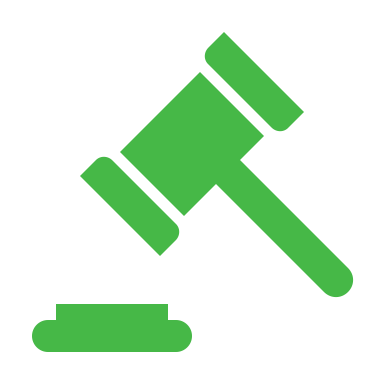 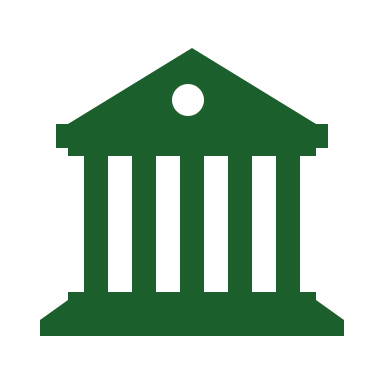 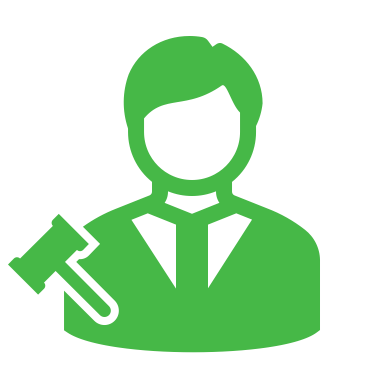 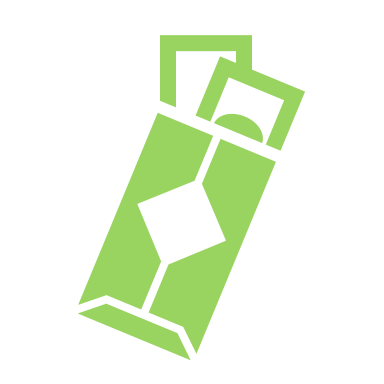 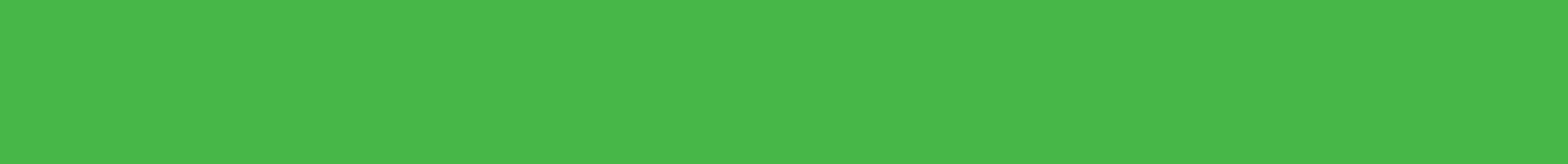 Tax Collections
Additional Sanctions
Wage
Garnishment
Civil Collections
Revocation
Bearden v. GA
20
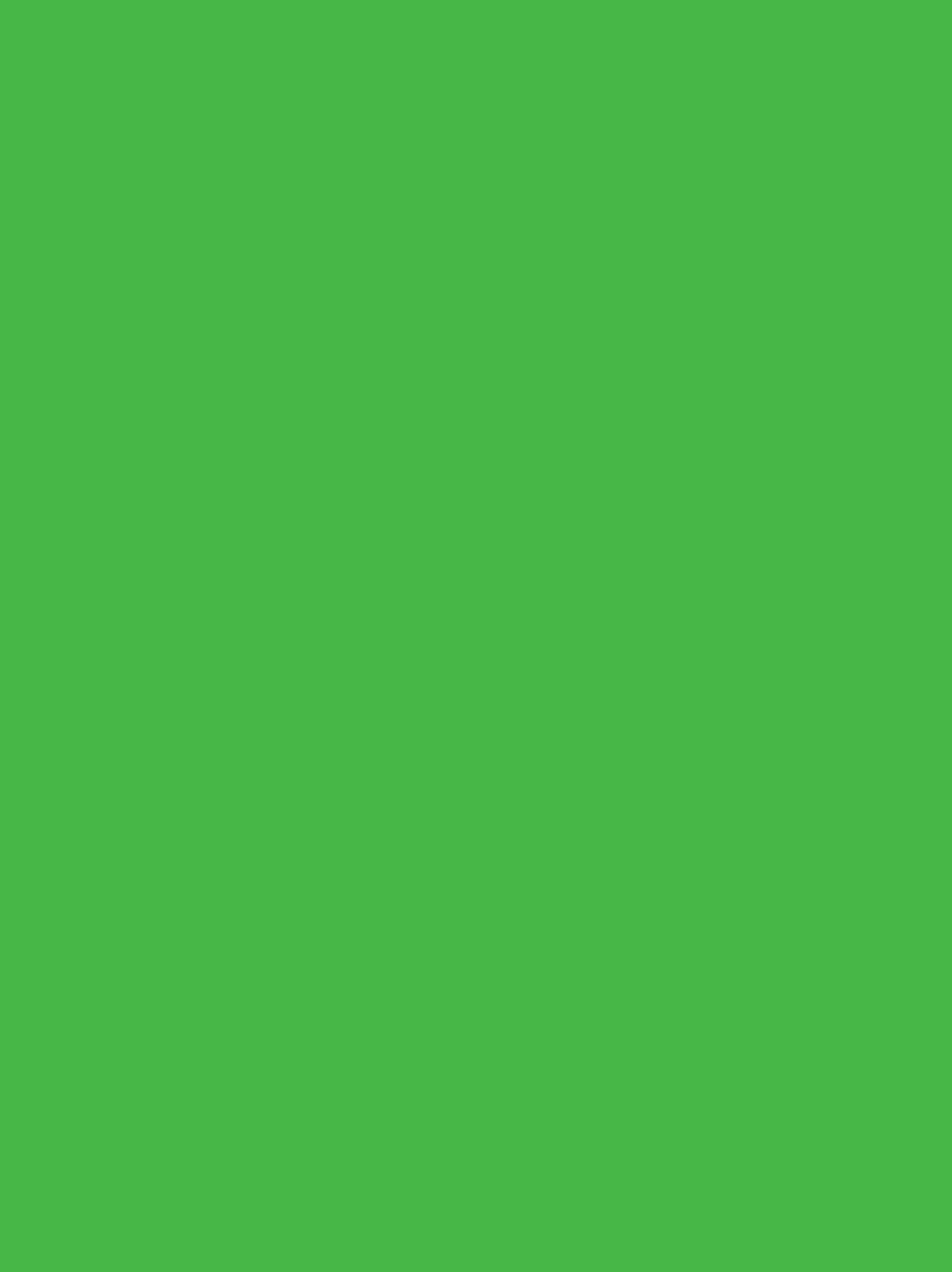 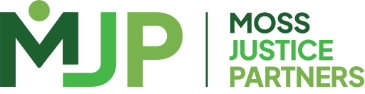 Community Corrections Fines and Fees Project (CCFF)

Generously Supported By Arnold Ventures
21
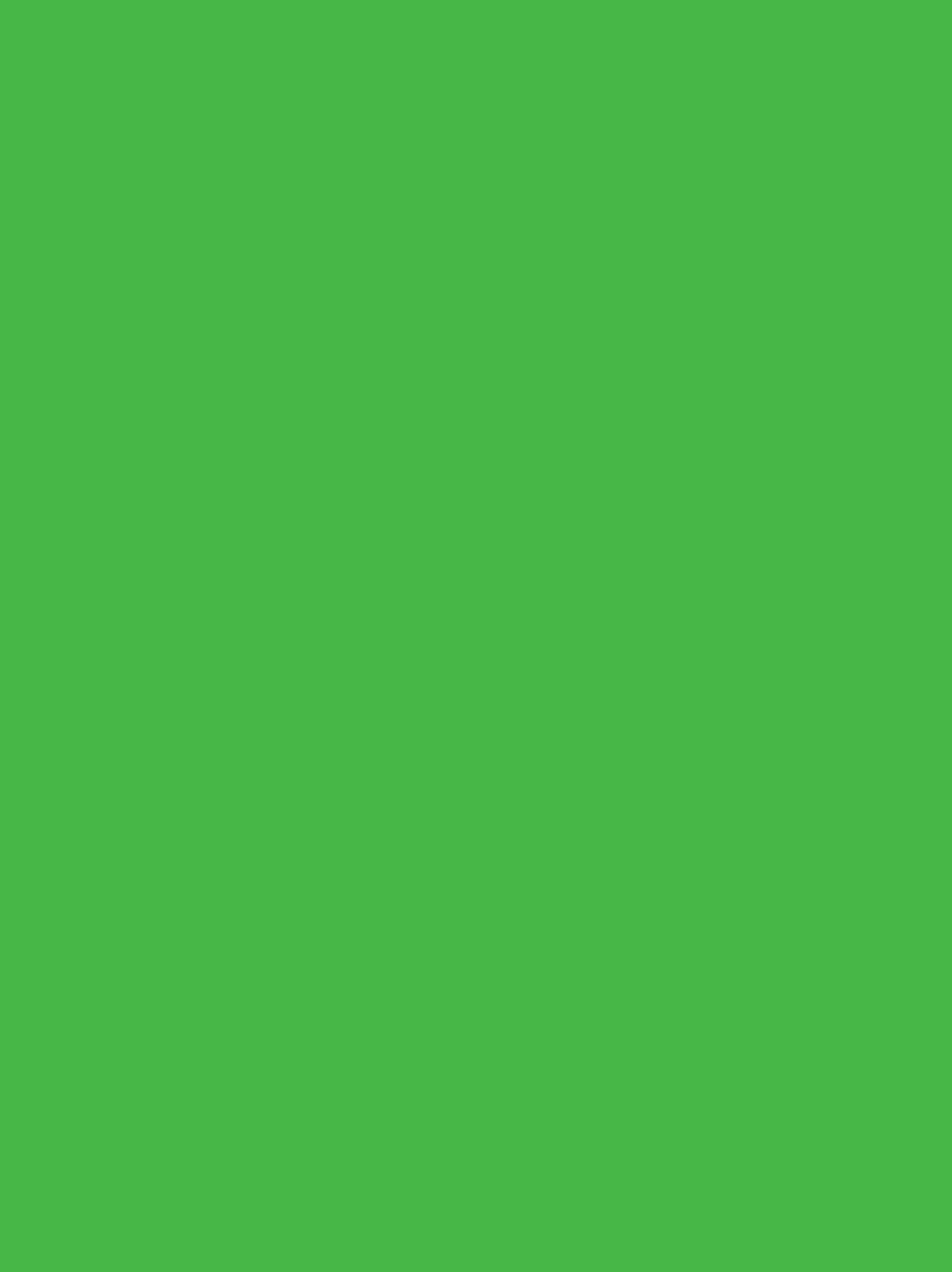 CCFF TEAM
22
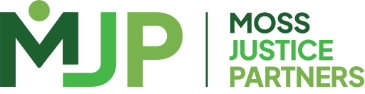 Other Acknowledgements
Alexes Harris 

University of Cincinnati 

Individuals on probation and parole 

Correctional and court agencies
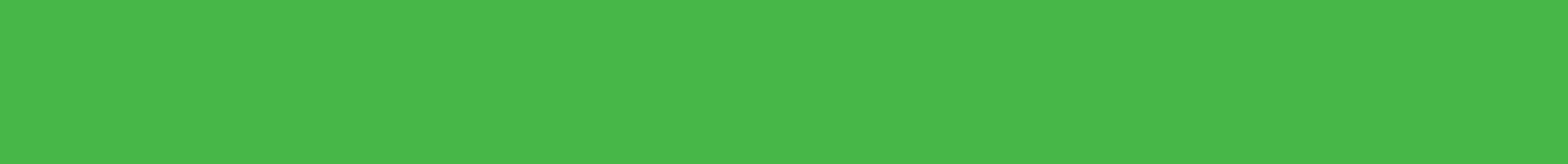 23
[Speaker Notes: Iratzoqui A., Metcalfe]
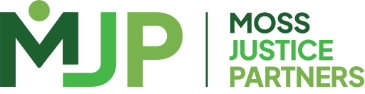 CCFF Project Goals
Systemically analyzed how fines and fees operate in community corrections

Explored the consequences of fines and fees, and related factors, on supervision success and on other areas of the individual’s lives
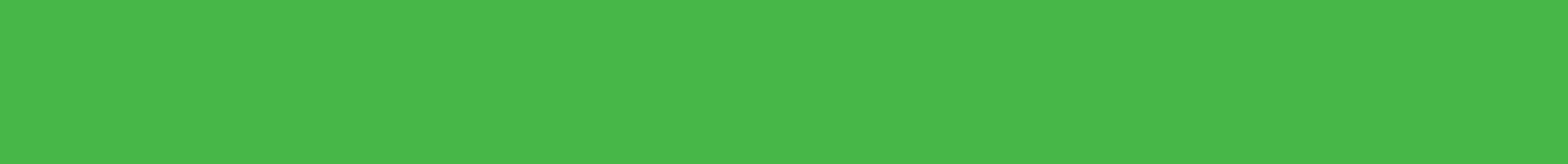 24
[Speaker Notes: Iratzoqui A., Metcalfe]
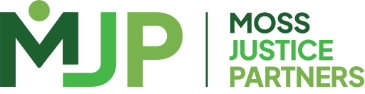 CCFF Methods
Quantitative:
Court & probation administrative data 
Online survey with probation and parole officers/directors 
Budget reviews 
Policy review
Statutes 
Department policies 

Qualitative:
Interviews with individuals on community supervision (probation/parole) 
Interviews with their support person
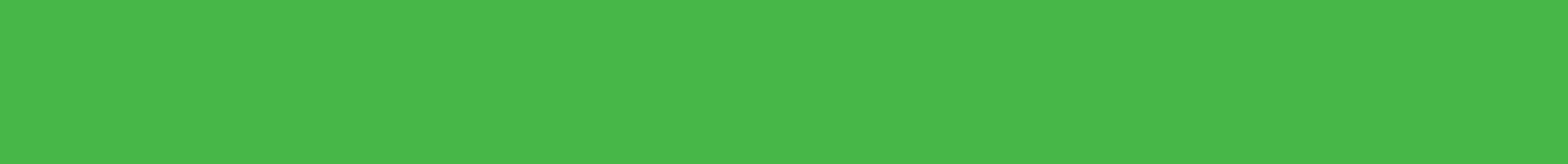 25
[Speaker Notes: Iratzoqui A., Metcalfe]
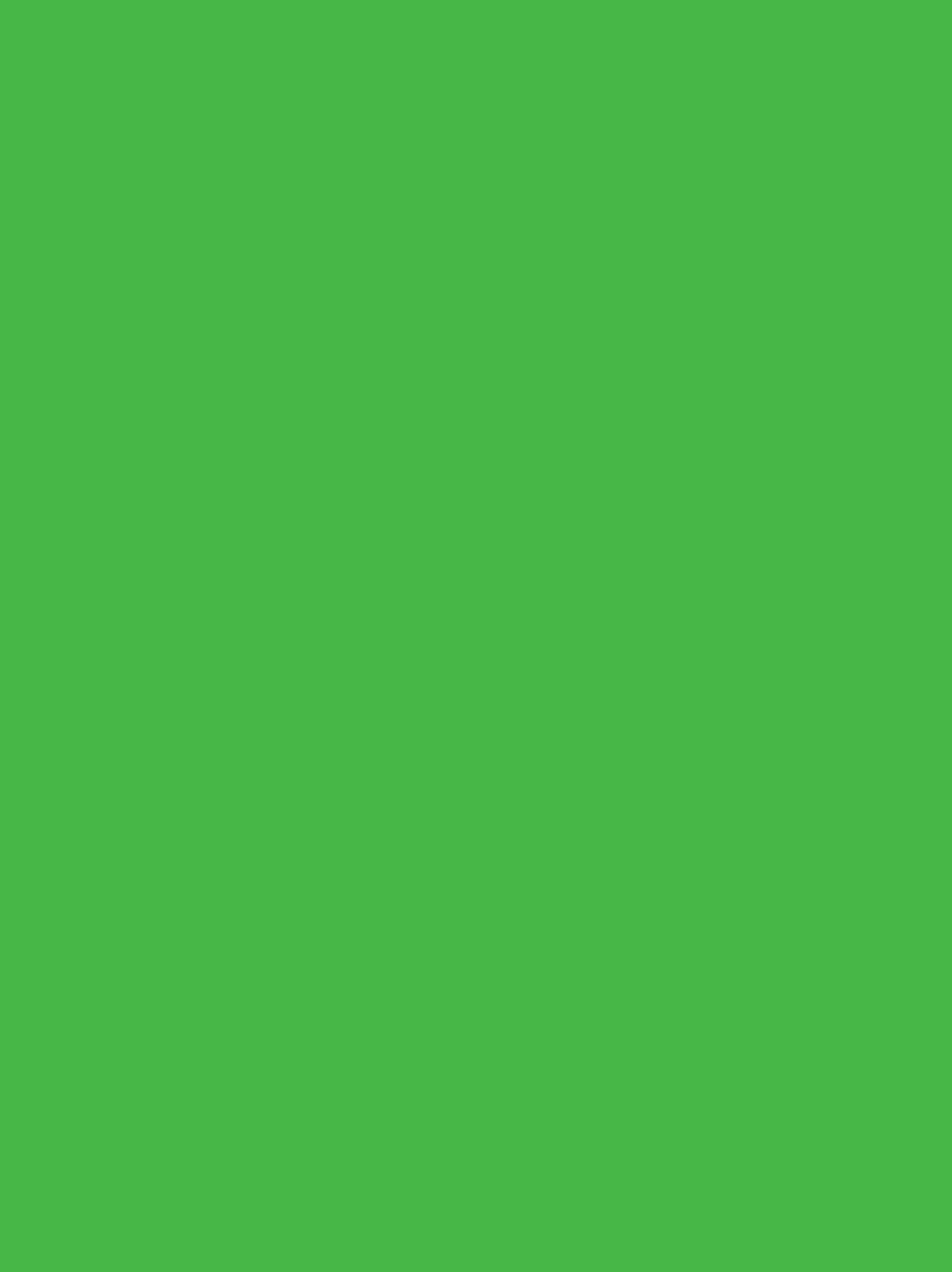 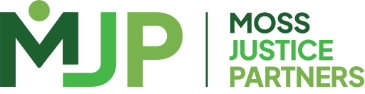 Administrative 
Data Findings
26
27
28
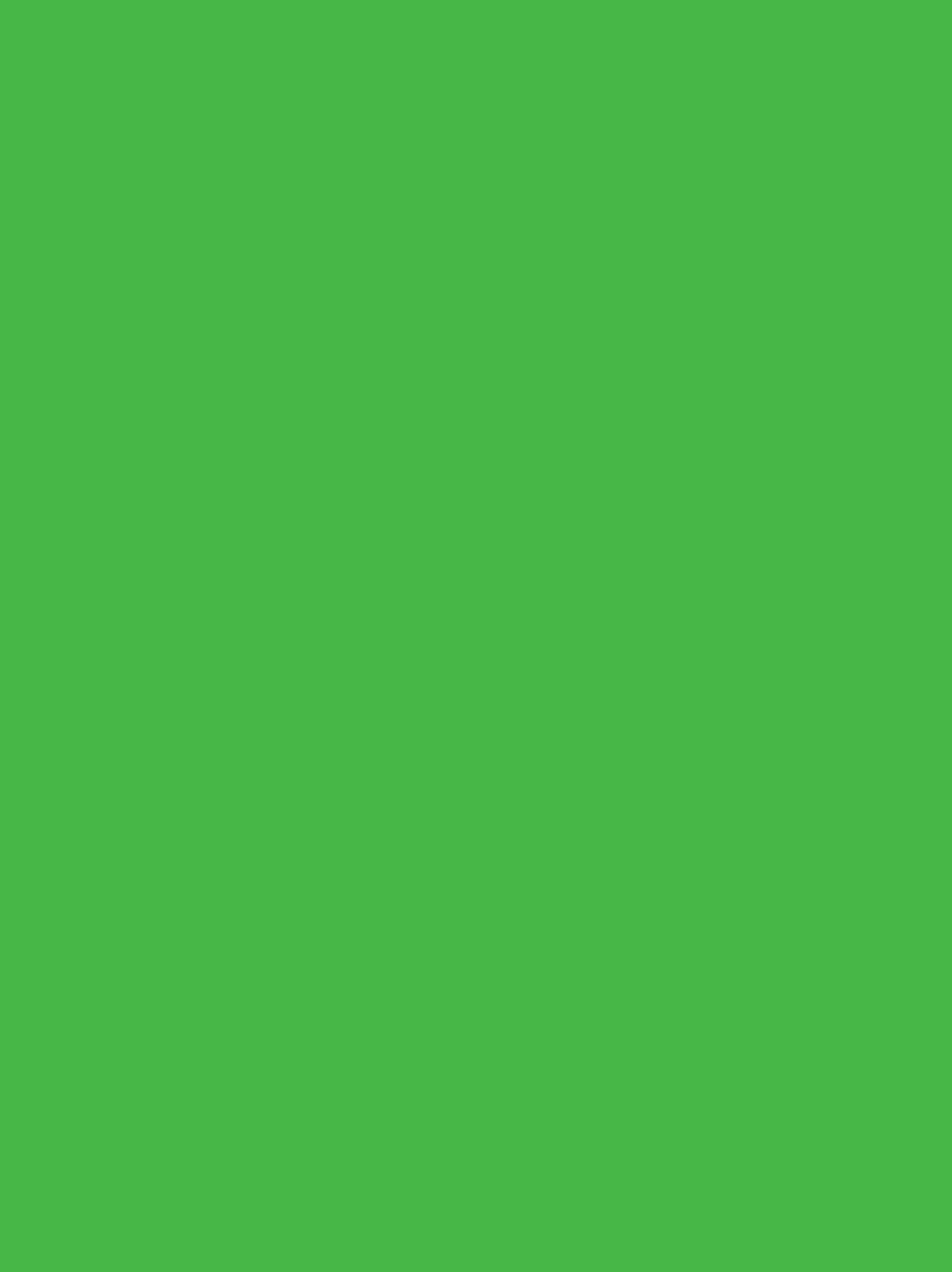 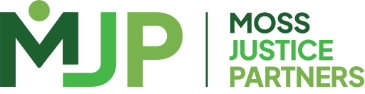 Online 
Survey Findings
29
Percentage of Respondents Who Agreed Their Agency Culture Involves Trying to Collect as Many Fees as Possible
30
Fines and Fees in Community Supervision
31
[Speaker Notes: Few formal financial assessments used to determine ability to pay]
Fines and Fees in Community Supervision
32
Percentage of Respondents Reporting They "Almost Never" or "Never" Request Financial Waivers
33
[Speaker Notes: Few financial waivers 

Percentage of Respondents Reporting They "Almost Never" or "Never" Request Financial Waivers]
Potential Consequences for Nonpayment
34
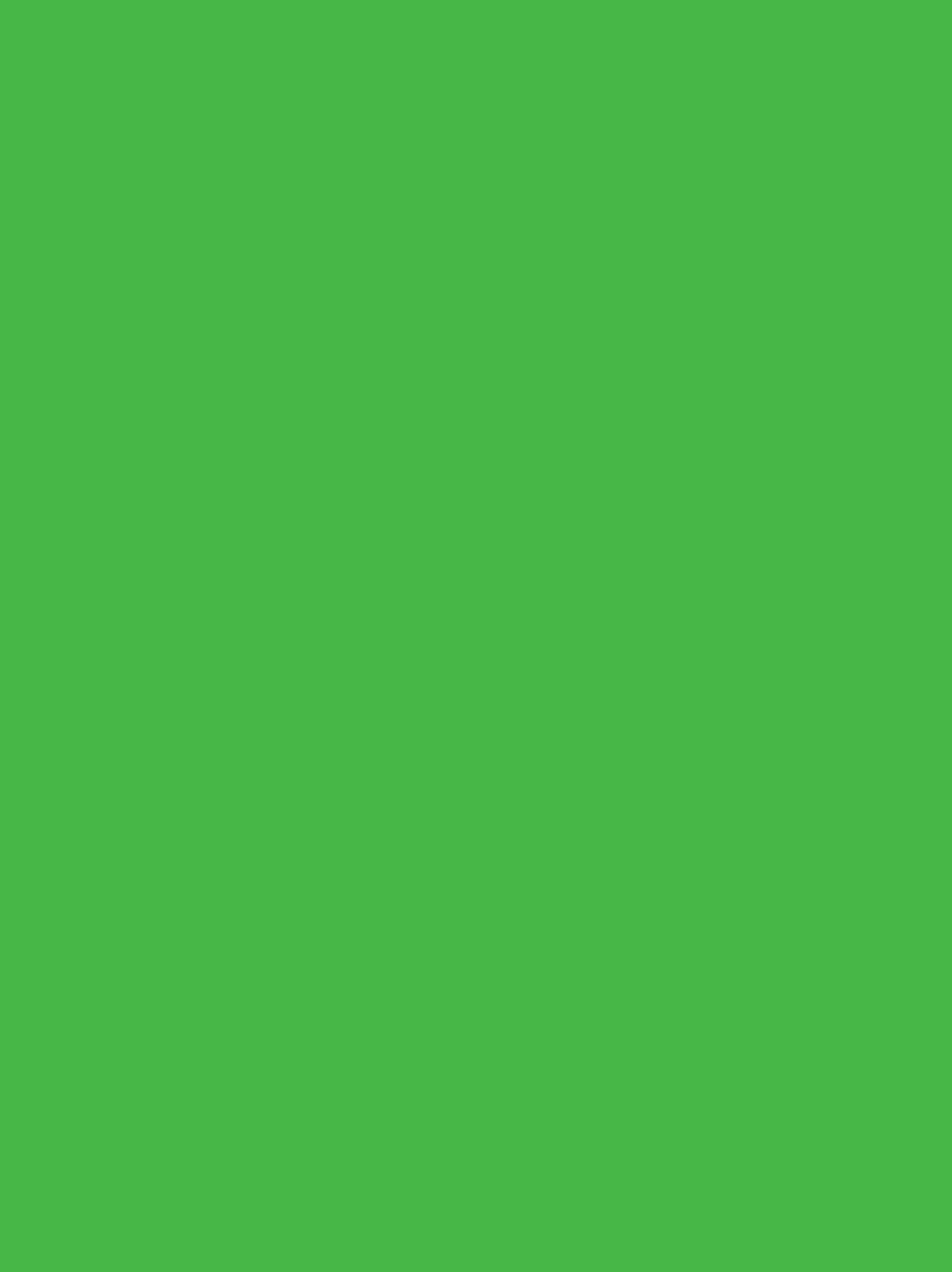 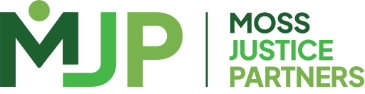 Qualitative Findings
35
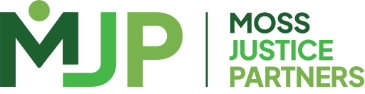 Qualitative Interview
98 Individuals on Community Supervision

28 Supportive Persons
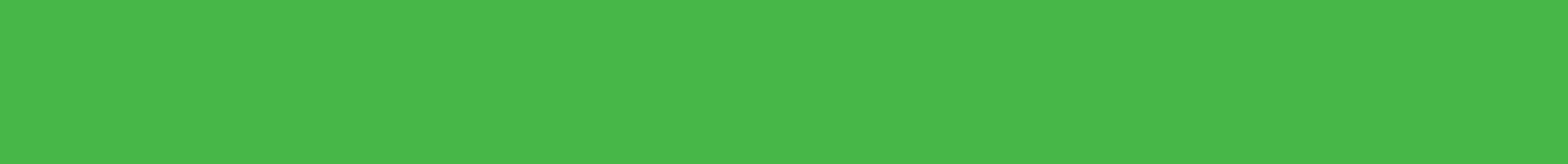 36
[Speaker Notes: Iratzoqui A., Metcalfe]
Challenges
37
Challenges – Meeting the Conditions
Difficulty with conditions:

I have to go to outpatient four days a week. They want you to do meetings. They want you to do all these things and you're so stressed financially, and then you pile out other things on that often these people back out to doing things that led them first place to back to where they were. It's the expectations and with that I think are just too high.
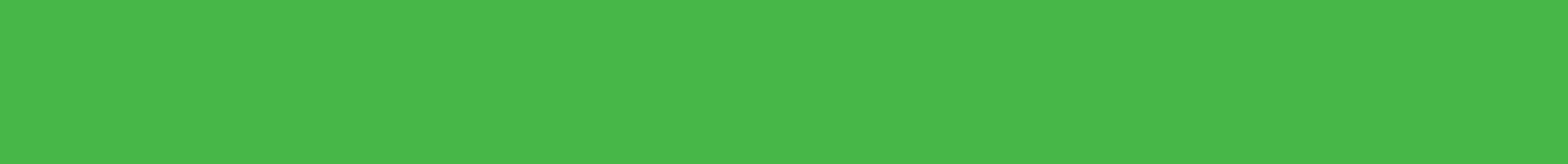 38
[Speaker Notes: “It really does affect my ability to complete [supervision]. It makes it harder for me to complete because by the time I’ve spent most of my time trying to figure out how to get the money, then the other little bit of spare time I’ve got I have to use it for meetings and classes and things like that.”]
Challenges – Pushing Money Around
Pushing monetary sanctions and other bills around:
	
So, the first month I had to push it around or the first month I paid it. The second month I had to push it around and then I just honestly stopped paying it.

	We scrape together pennies just to go buy toilet paper, you 	know,…and we both work full-time…we both work forty hours a week…it’s a lot, it’s a lot. It takes a lot.
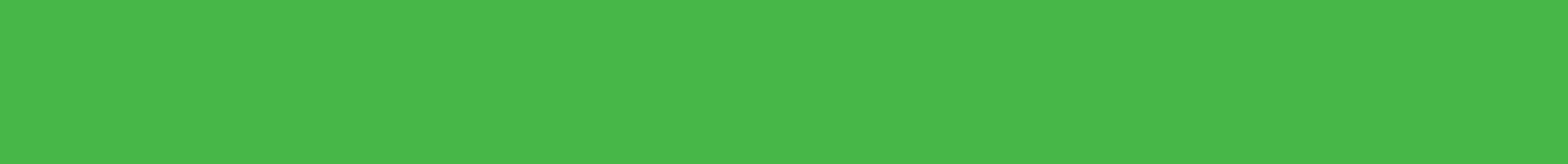 39
Challenges – Finding Money
When asked what are way individuals on supervision find money to pay monetary sanctions, responses included:

Donating plasma 
Pawning furniture 
Borrowing friends or family 
“Hustlin”
Doing odd jobs 
Selling drugs (Small number but still important nonetheless)
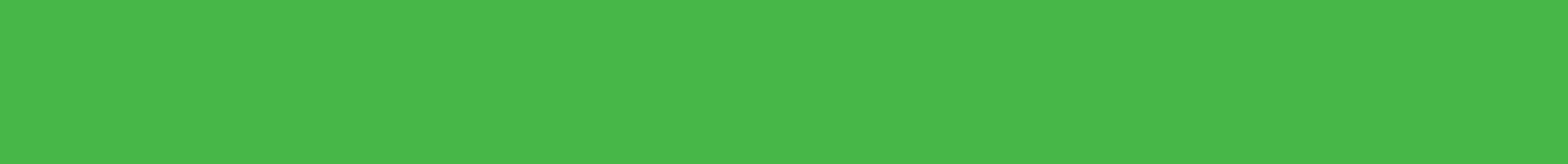 40
Challenges - Threats
Threats of sanctions 

Well, they threaten all the things that they can extend your parole if you don't pay your fees, that you can be violated because it’s a condition of your parole. Those were the two main threats right there. Extension of parole or revocation.

Worries of incarceration 
	
It made me feel worried like, if I don’t pay it I’m gonna go back to 	jail.
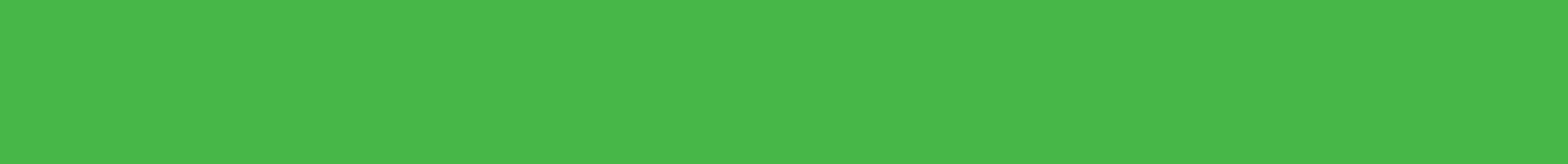 41
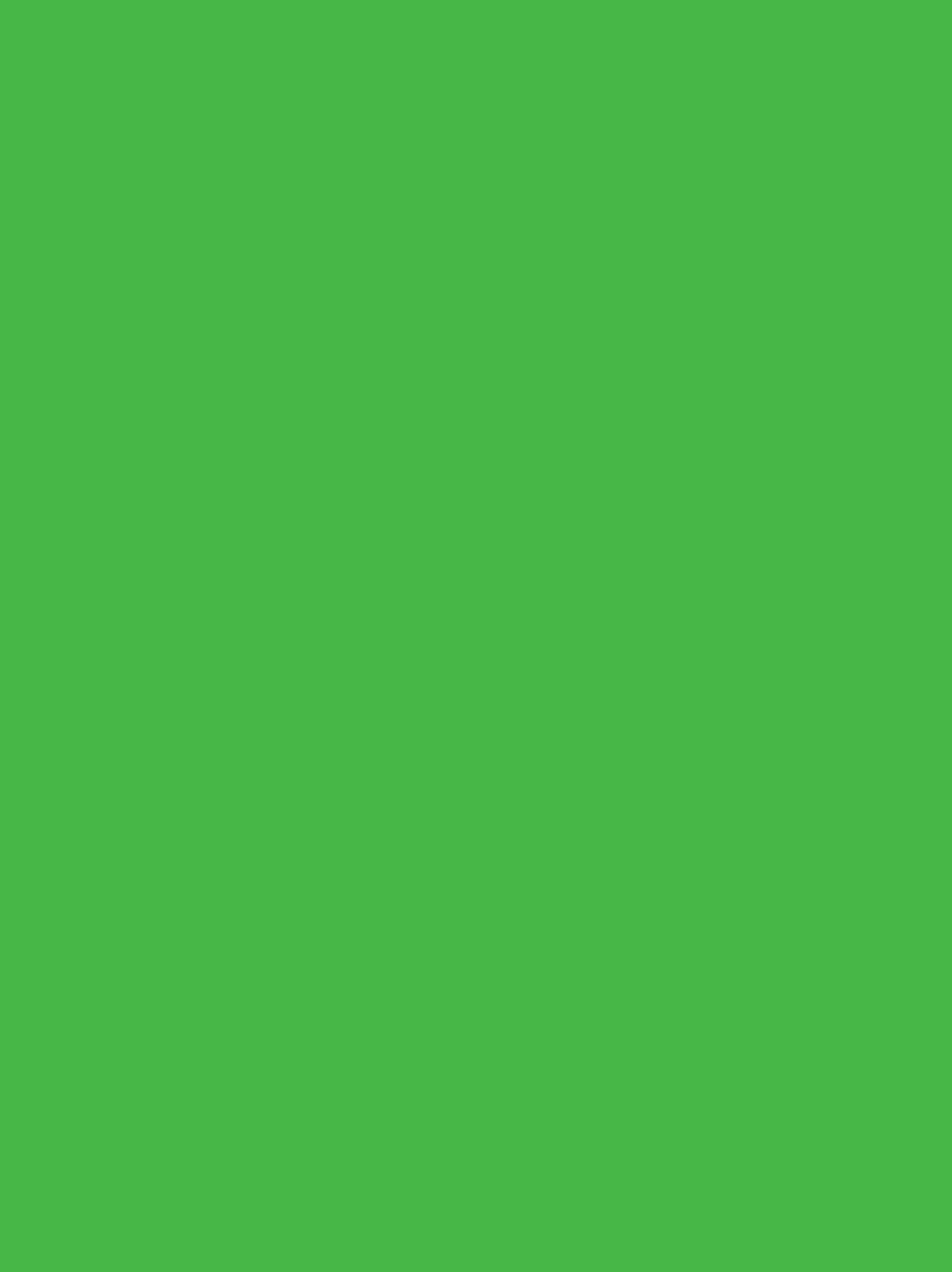 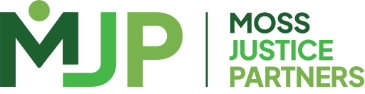 Discussion
42
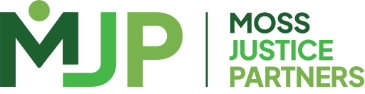 Key Findings
Individuals are assessed large amounts of fees (fines and restitution)

Few states (in this study) used formal assessments to determine ability to pay or financial waivers

The stress of payments significantly affects their experiences on community supervision
As well as there personal and family relationships
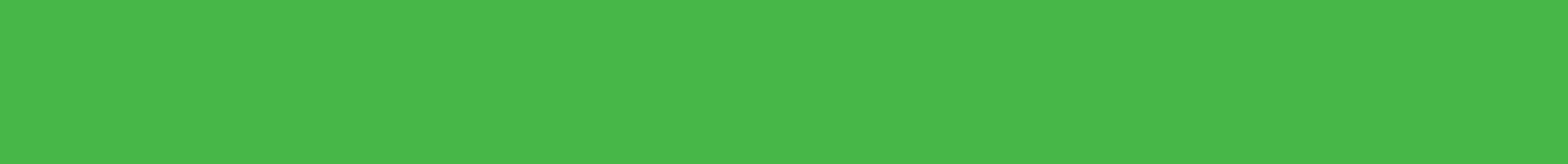 43
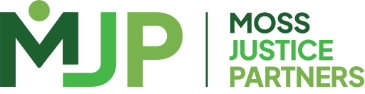 Fairness & Effectiveness of Monetary Sanctions
Predatory practices because of the reliance 

Consequences for nonpayment (threats of revocation)

Additional burdens to come up with the money

Collections and enforcement takes away from other correctional  goals
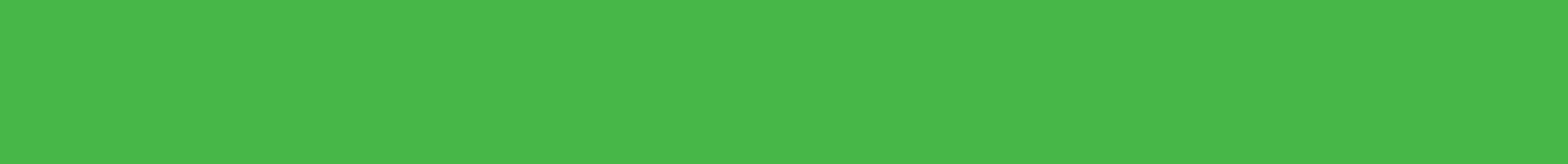 44
[Speaker Notes: Iratzoqui A., Metcalfe]
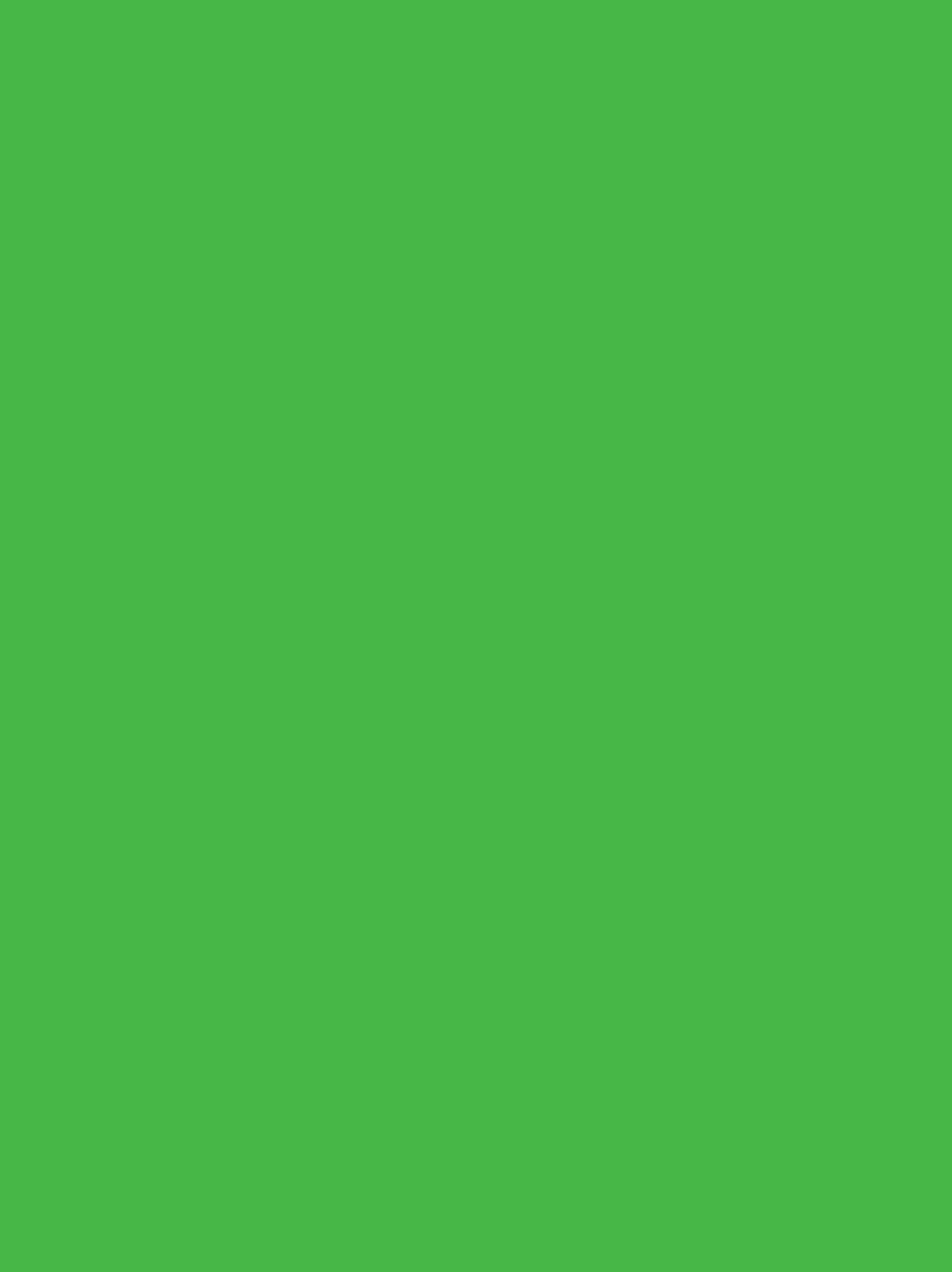 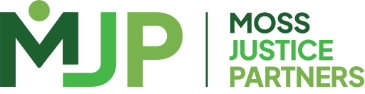 Future Directions
45
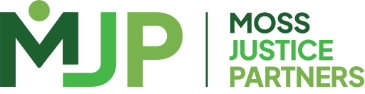 Recommendations
Policy/Practical
Research
Evaluate how the money is used/where it is going

Test ability to pay assessments

Conduct experimental designs to measure impacts on success outcomes

 Administer cost/benefit studies

Dig deeper in qualitative methods
Abolish/eliminate fees 
All or at least some 

Use ability to pay assessments 
Set realistic payment

Do not tie fees to conditions 

Identify non-punitive options for late/nonpayment
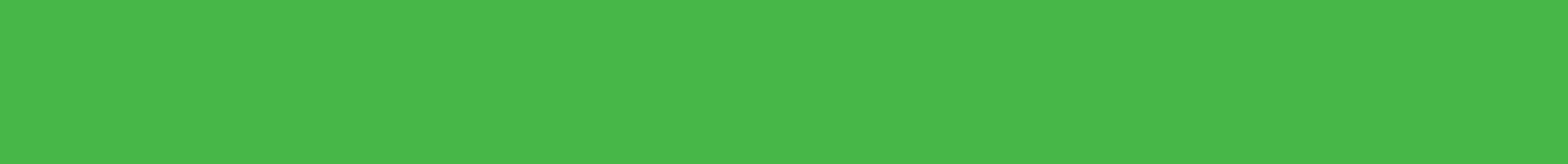 46
QUESTIONS?
47
References
Harris, Al. & Smith, T. (2022). Monetary Sanctions as Chronic and Acute Health Stressors: The Emotional Strain of People Who Owe Court Fines and Fees. RSF: The Russell Sage Foundation Journal of the Social Sciences Jan 2022, 8 (2) 36-56; DOI:10.7758/RSF.2022.8.2.02
Harris A. (2016). A pound of flesh: Monetary sanctions as punishment for the poor. Russell Sage Foundation.
Harris A., Evans A., Beckett B. (2010). Drawing blood from stones: Legal debt and social inequality in the contemporary United States. American Journal of Sociology, 115(6), 1753–1799
Iratzoqui A., Metcalfe C. (2017). Set up for failure? Examining the influence of monetary sanctions on probation success. Criminal Justice Policy Review, 28(4), 370–393.
Jermstad T. (2019). Inherently unstable: The history and future of reliance on court-imposed fees in the state of Texas. Federal Probation, 83(1), 50–61.
Klingele C. (2013). Rethinking the use of community supervision. Journal of Criminal Law & Criminology, 103(4), 1015–1069.
King, K.J.B., Petkus, A., & Ruhland, E.L. (2022). Exploring how fines and fees finance community supervision. Federal Sentencing Reporter, 34(2-3), 139–144. 
Olson, D.E. & Ramker, G.F. (2001). Crime does not pay, but criminals may: Factors influencing the imposition and collection of probation fees. The Justice system Journal, 22, 29 – 46.
Phelps M. (2018). Mass probation and inequality: Race, class, and gender disparities in supervision and revocation. In Ulmer J. T., Bradley M. (Eds.), Handbook on punishment decisions: Locations of disparity (Vol. 2, pp. 43–66). Routledge.
Ring, C.R. (1989). Probation supervision fees: Shifting costs to the offender. Federal Probation, 53, 43 – 48. 
Ruhland, E.L. (2021). It’s all about the money: An exploration of probation fees. Corrections: Policy, Practice, and Research, 6(1), 65-84. 
Ruhland, E., Holmes, B., & Petkus, A. (2020). The Role of Fines and Fees on Probation Outcomes. Criminal Justice and Behavior, 47(10), 1244–1263. https://doi.org/10.1177/0093854820918877
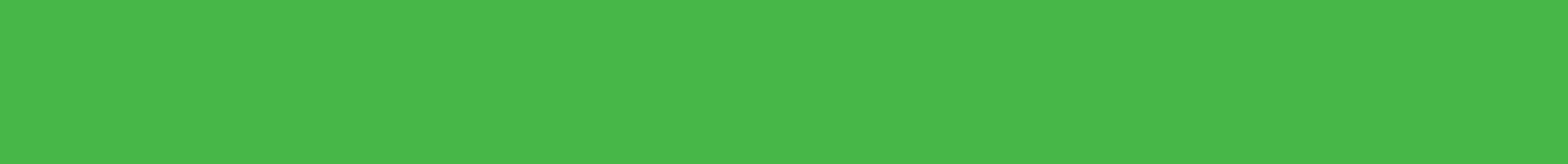 48
[Speaker Notes: Monetary Sanctions as Chronic and Acute Health Stressors: The Emotional Strain of People Who Owe Court Fines and Fees
Alexes Harris, Tyler Smith
RSF: The Russell Sage Foundation Journal of the Social Sciences Jan 2022, 8 (2) 36-56; DOI:10.7758/RSF.2022.8.2.02]
Contact Information
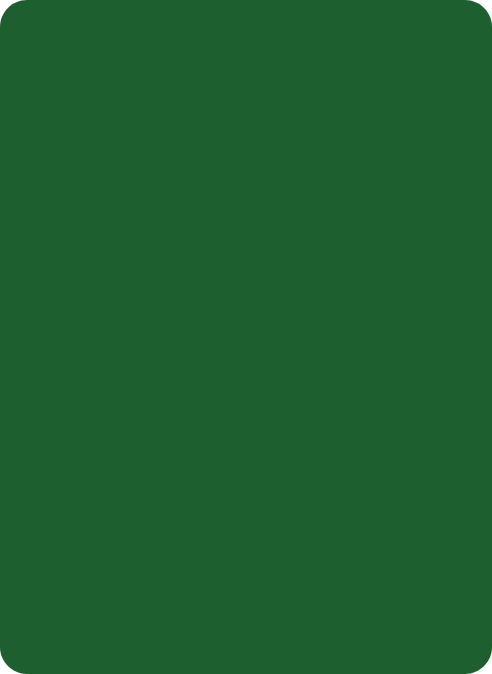 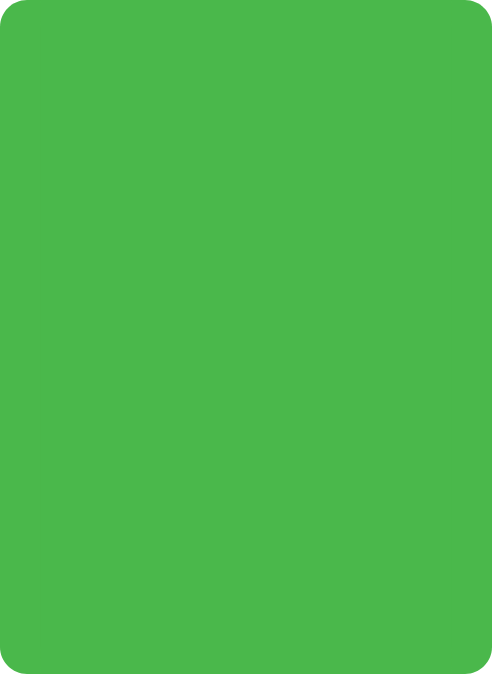 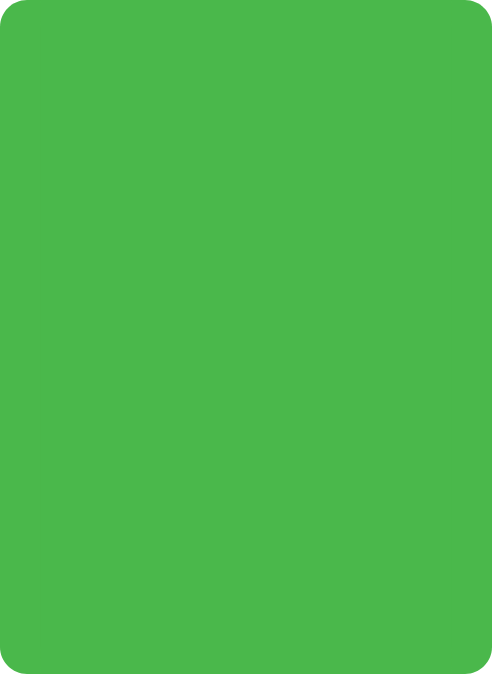 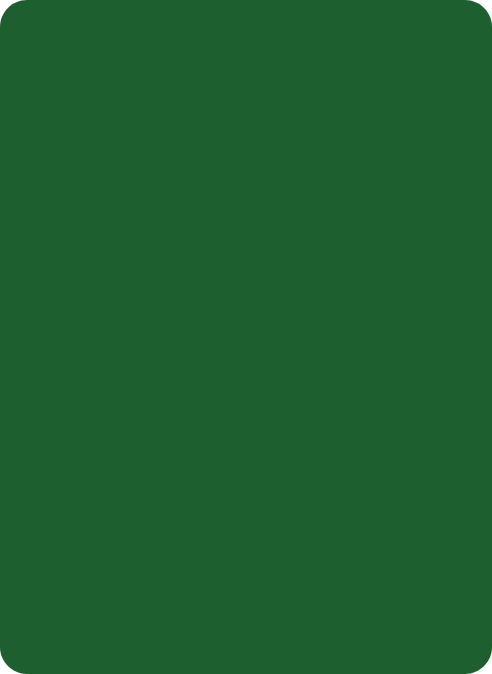 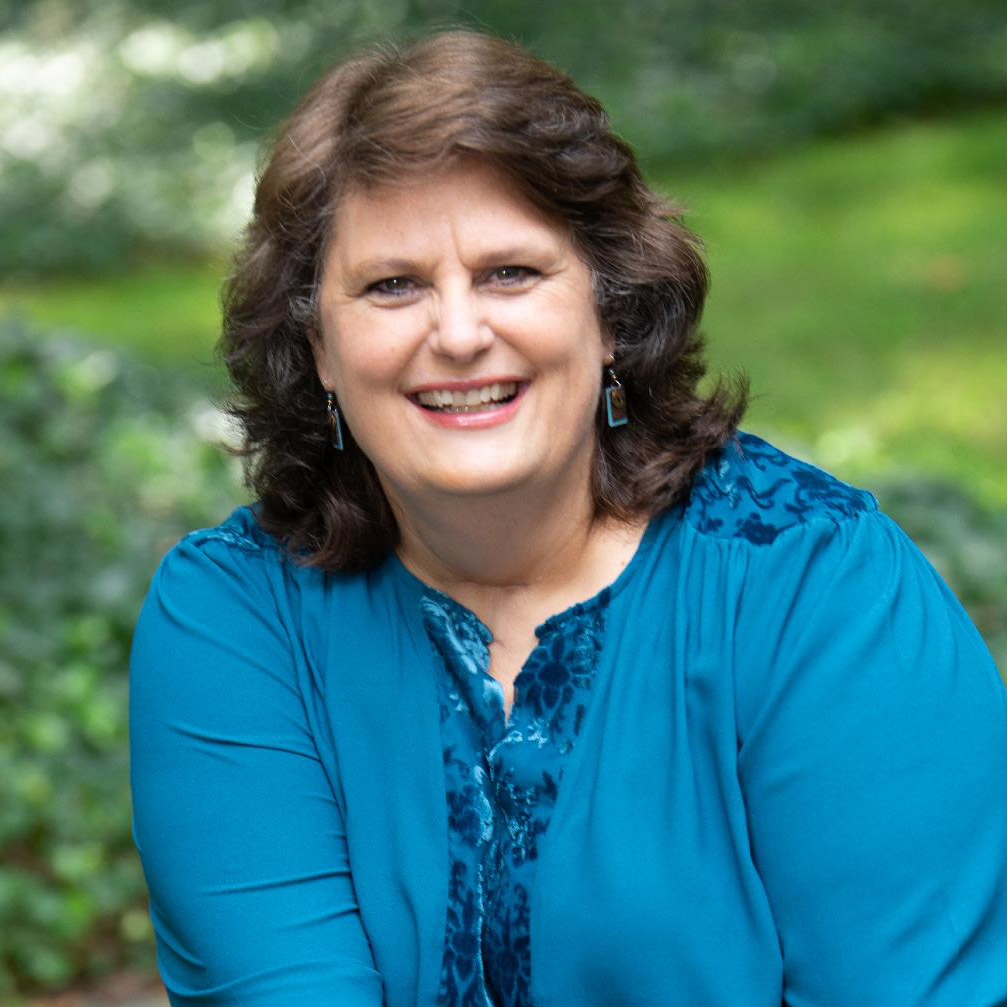 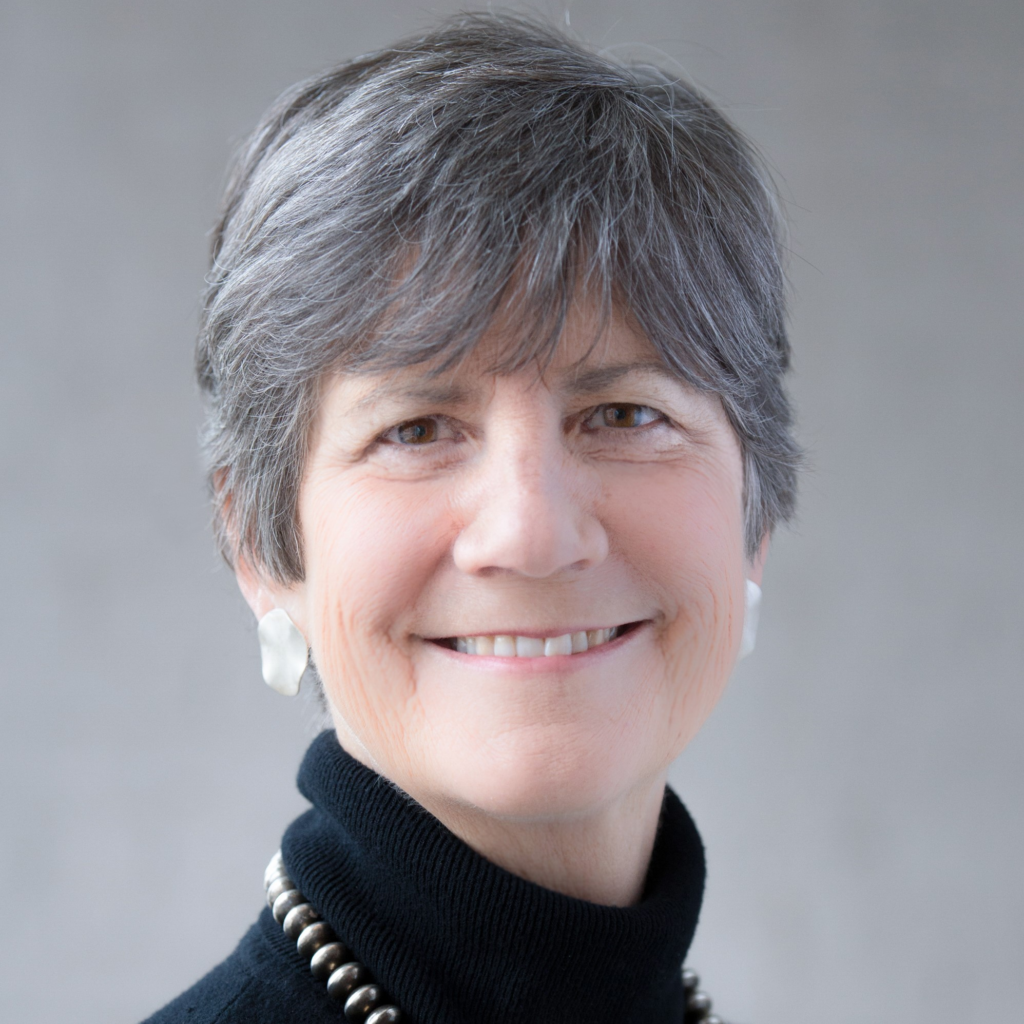 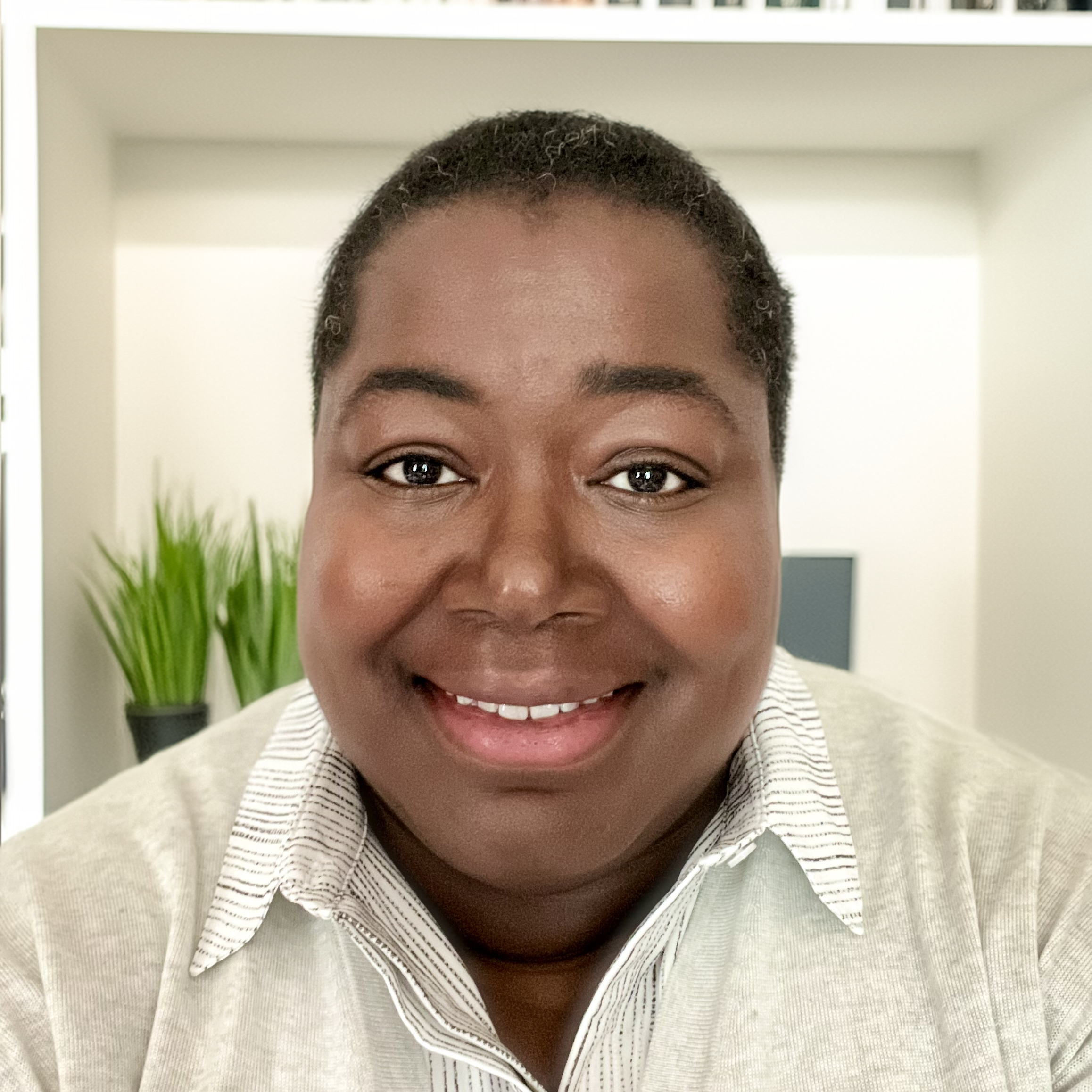 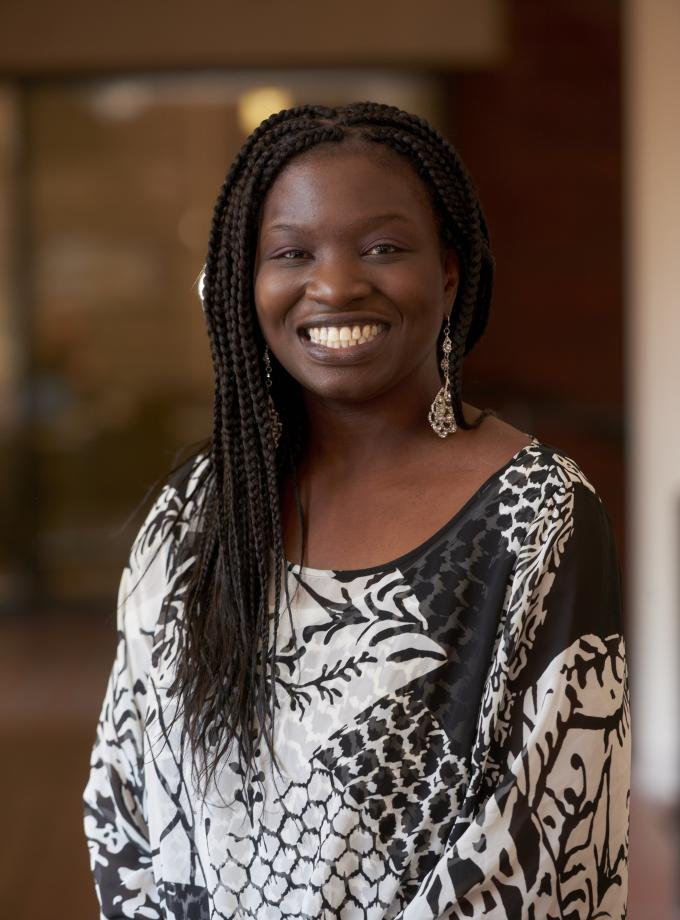 Shawn Flower, PhD
Ebony Ruhland, PhD
LaToya Wesley-Colm, PhD
Andie Moss
shawn@choiceresearchassoc.com
Ebony.Ruhland@Rutgers.edu
lwesleycolm@mossjustice.org
amoss@mossgroup.us
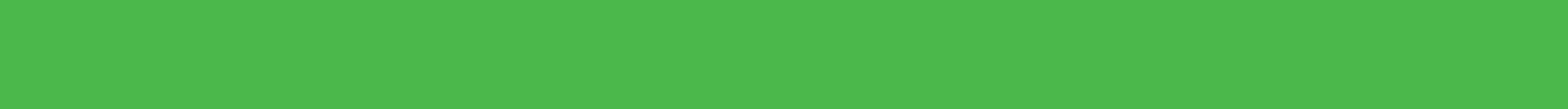 49
mossjustice.org
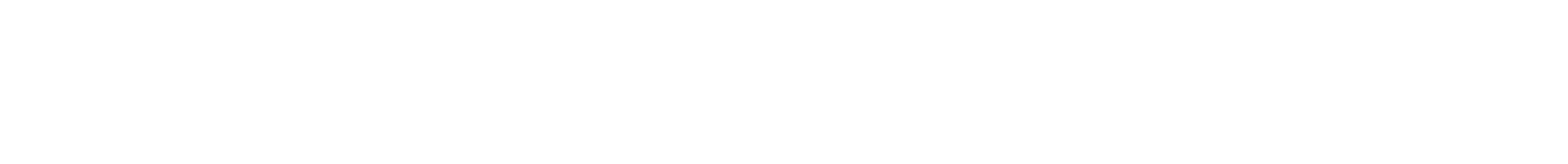 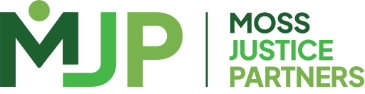 THANK YOU!
50